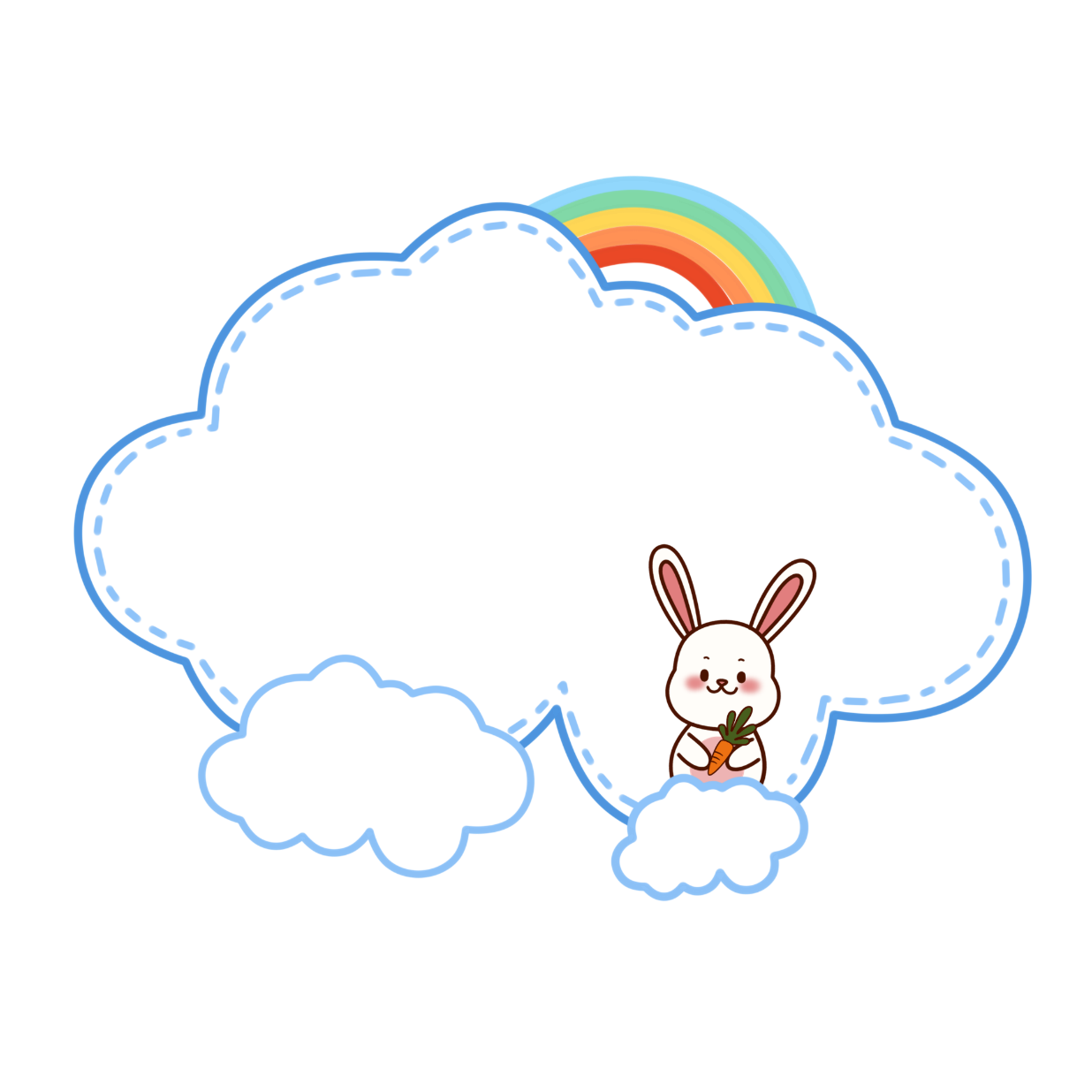 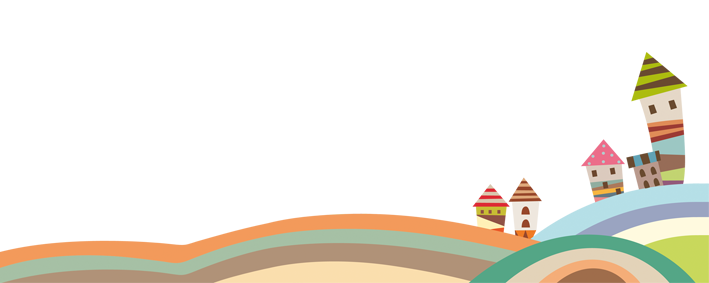 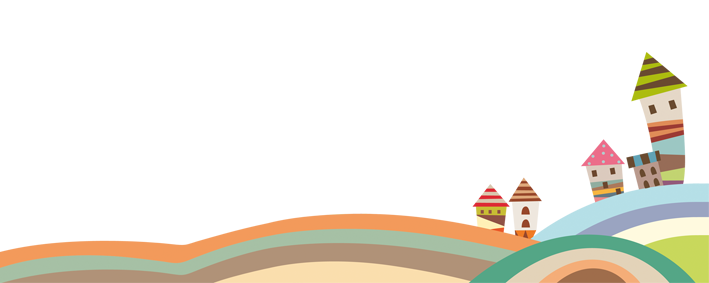 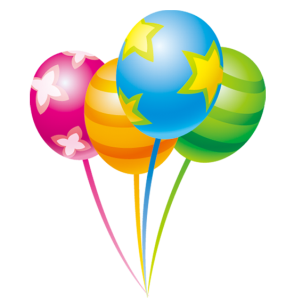 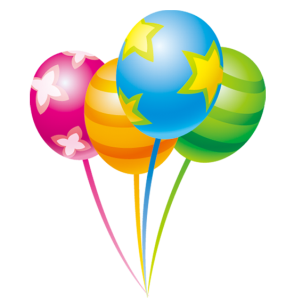 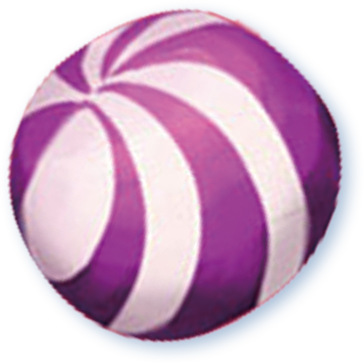 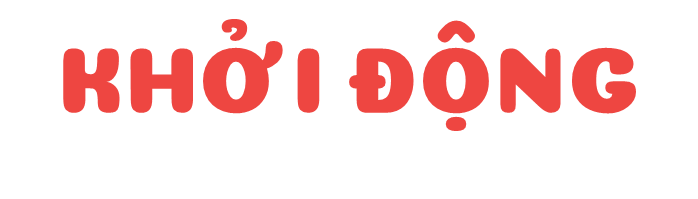 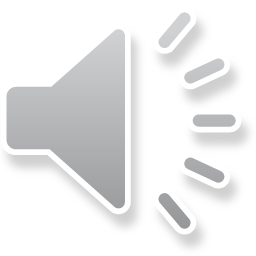 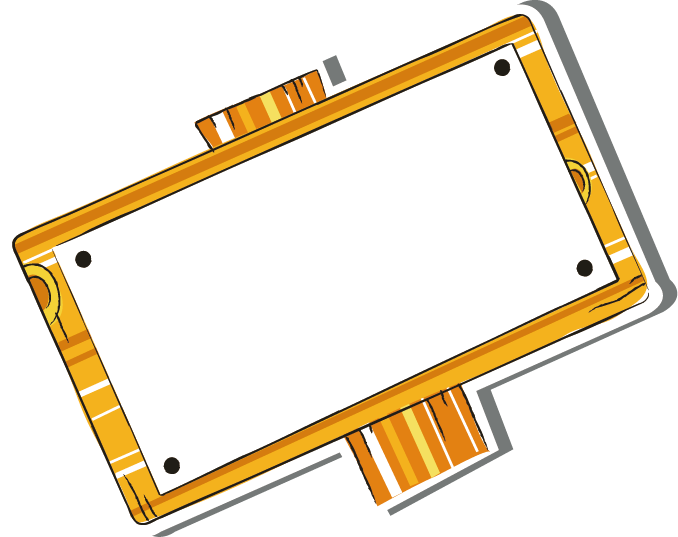 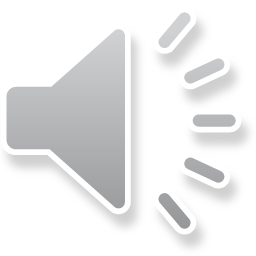 Trong bài hát nhắc tới con vật gì?
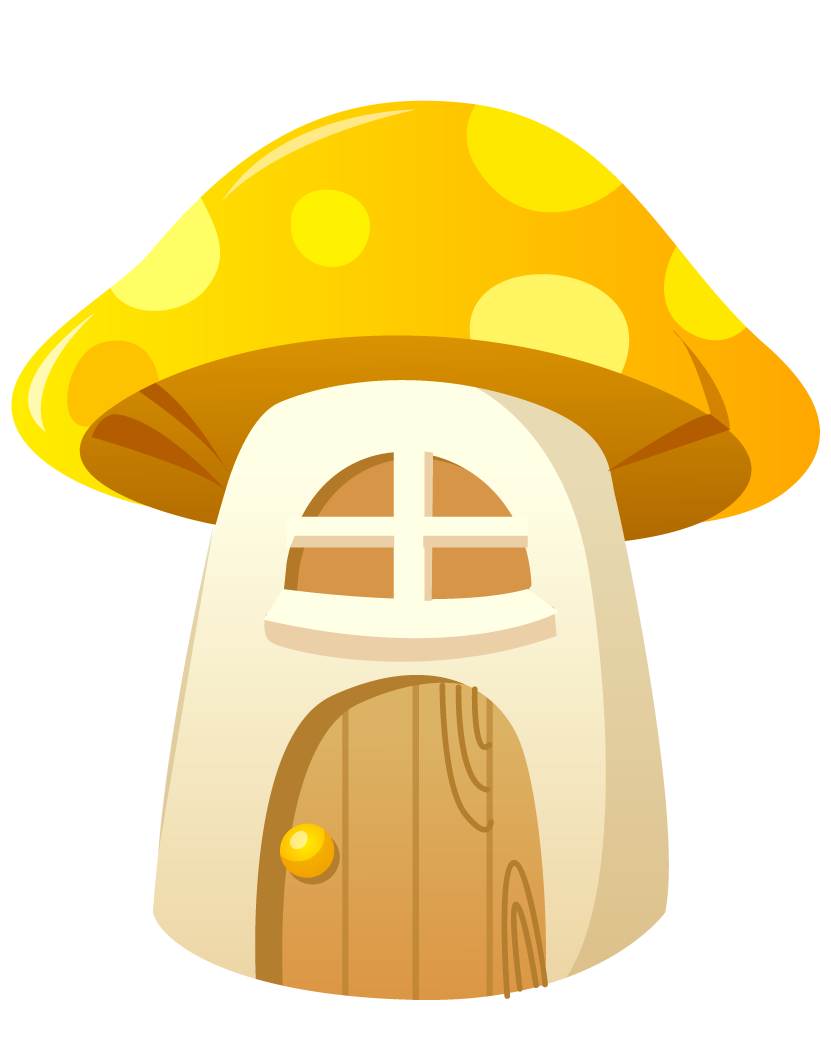 Em có yêu mến con vật đó không?
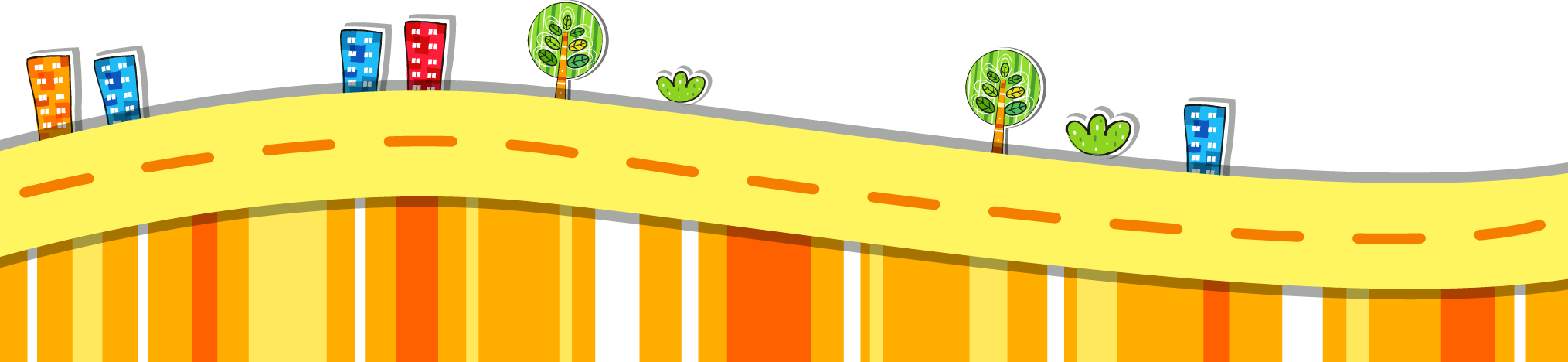 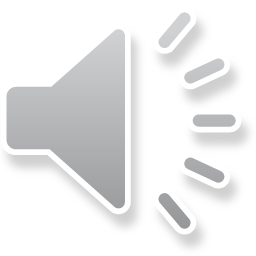 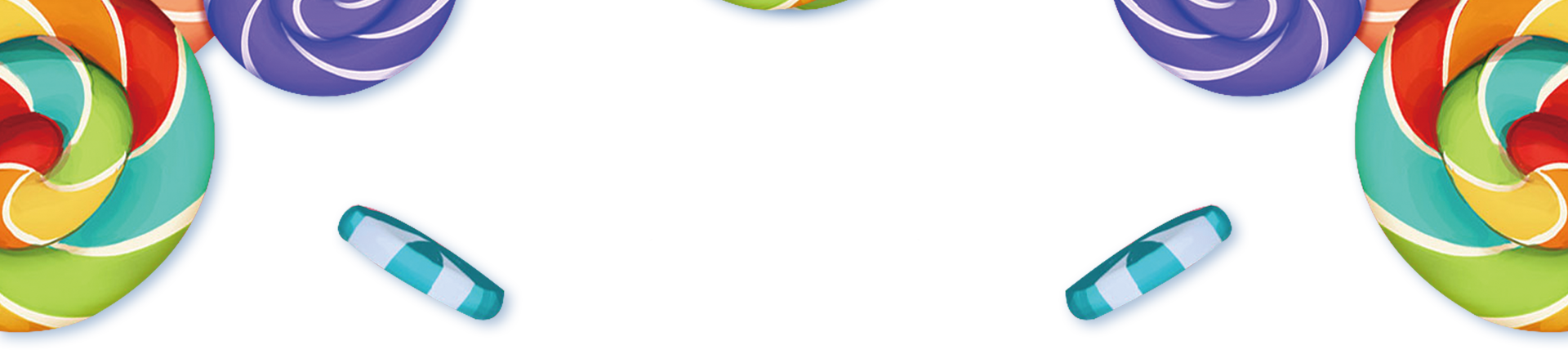 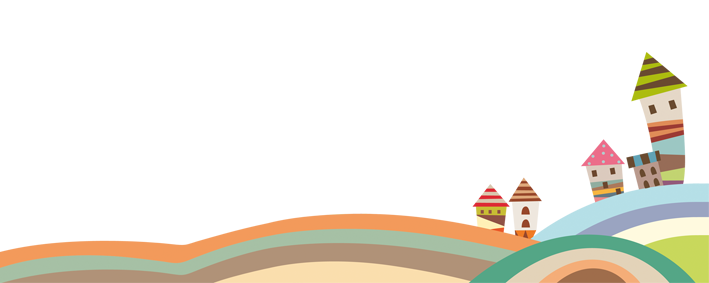 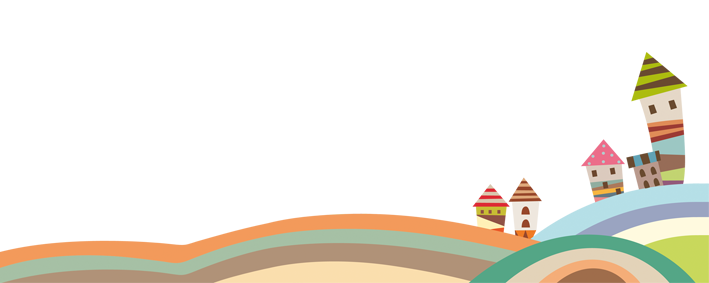 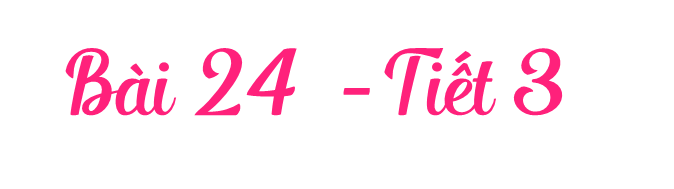 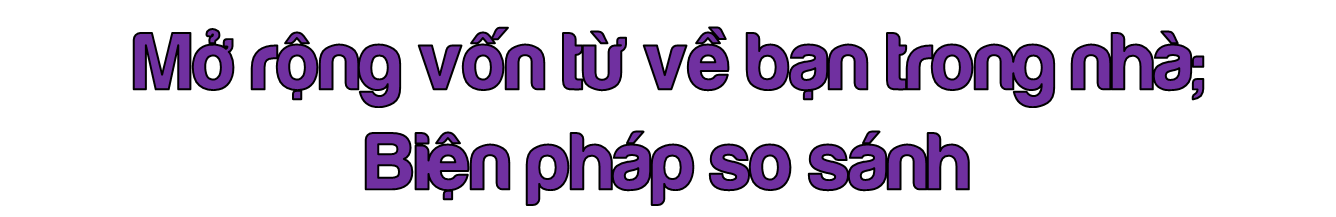 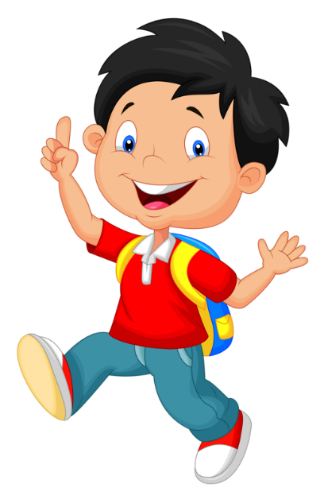 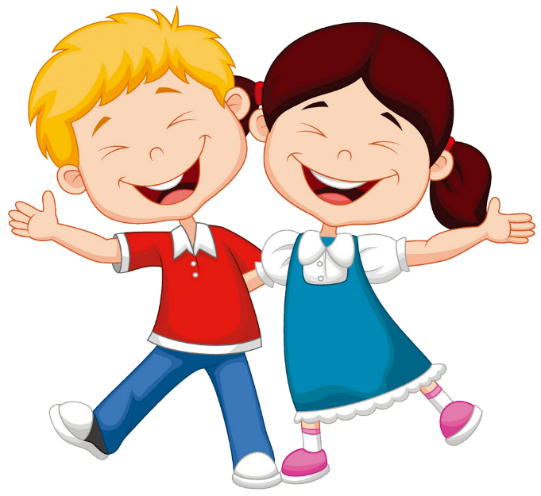 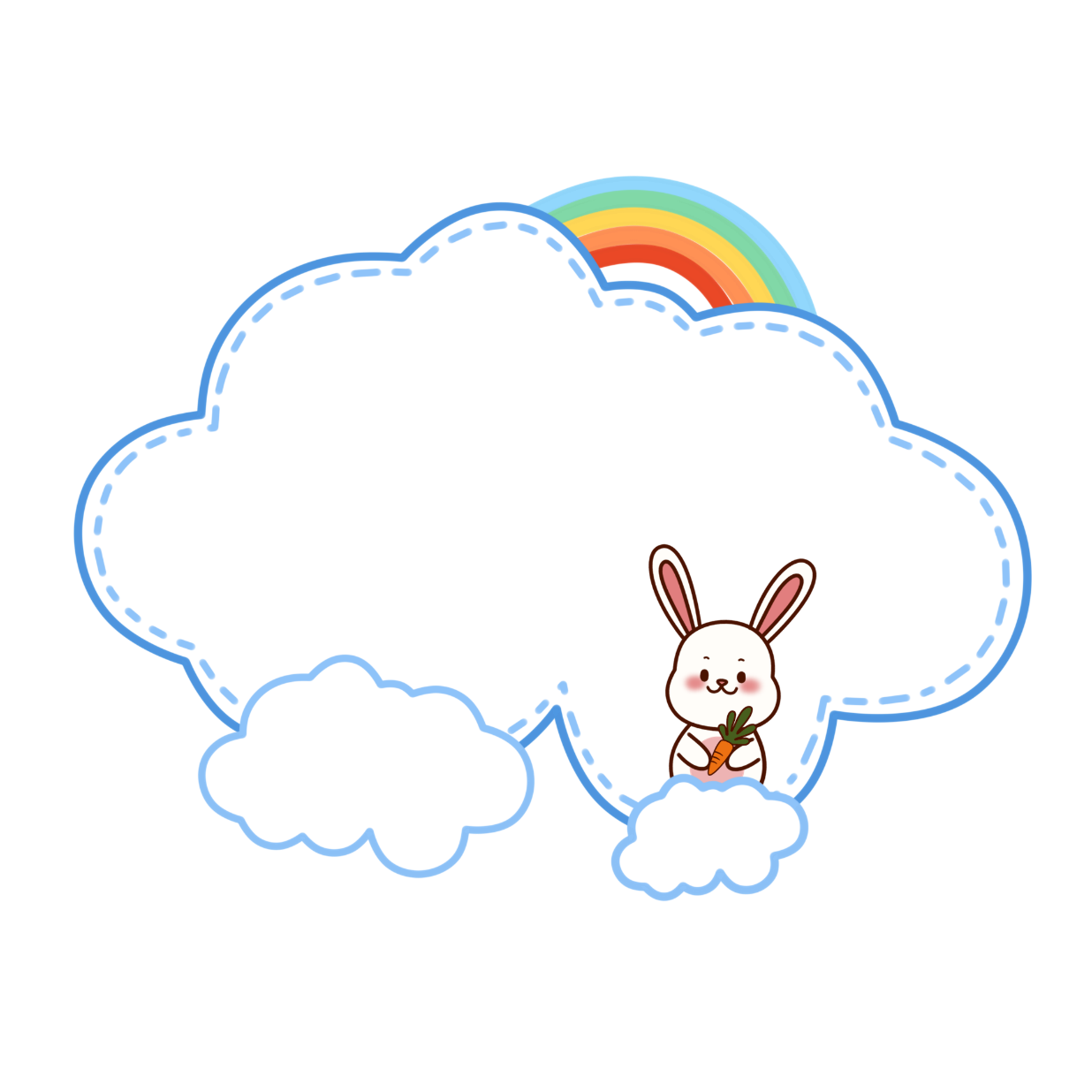 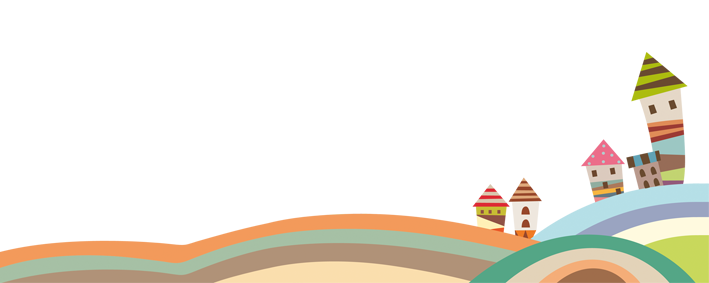 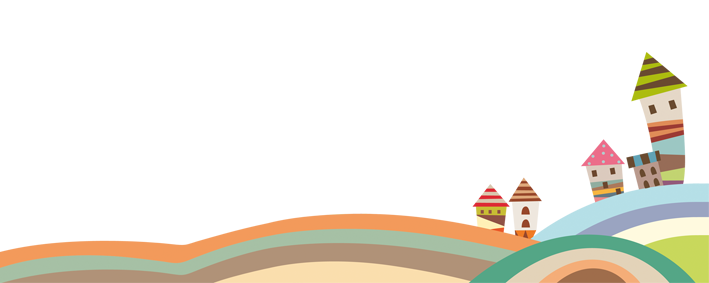 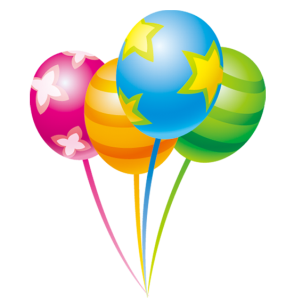 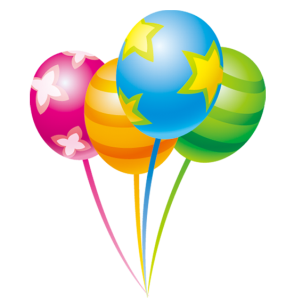 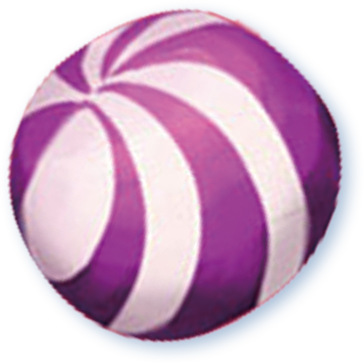 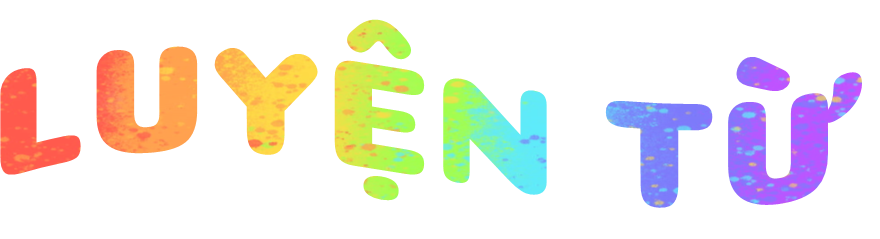 Tìm từ ngữ về bạn trong nhà theo từng nhóm sau:
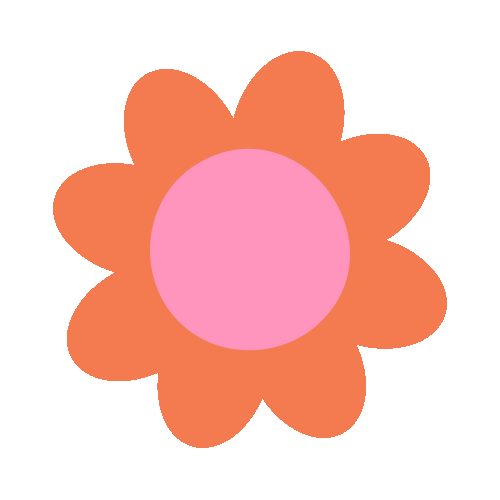 1
Đồ đạc
M: quạt điện
Vật nuôi
M: Mèo
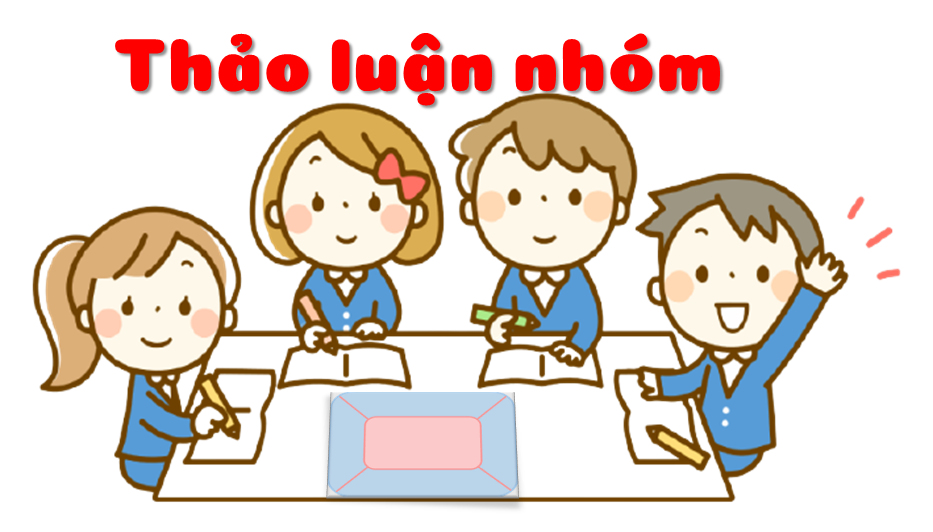 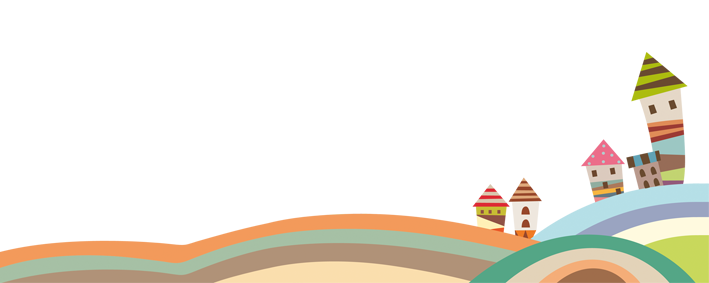 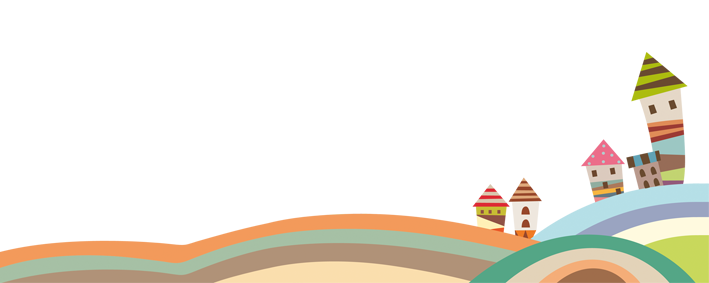 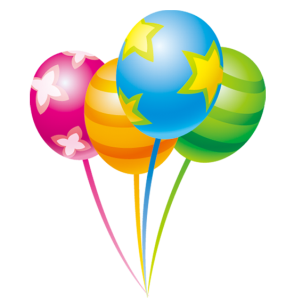 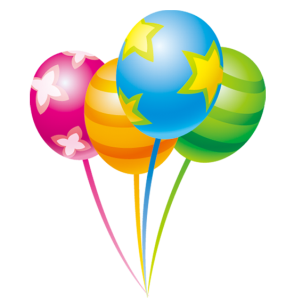 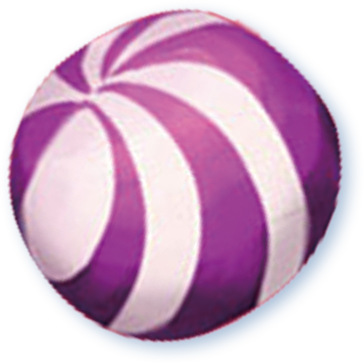 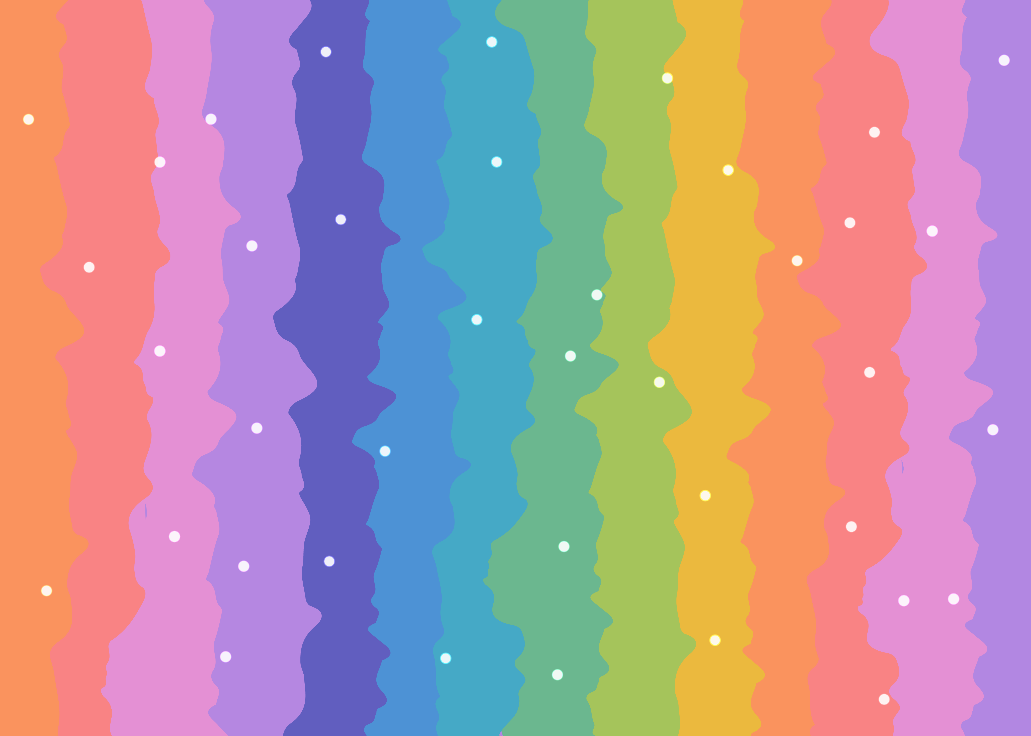 Lần lượt mỗi bạn nói một từ ngữ về bạn trong nhà
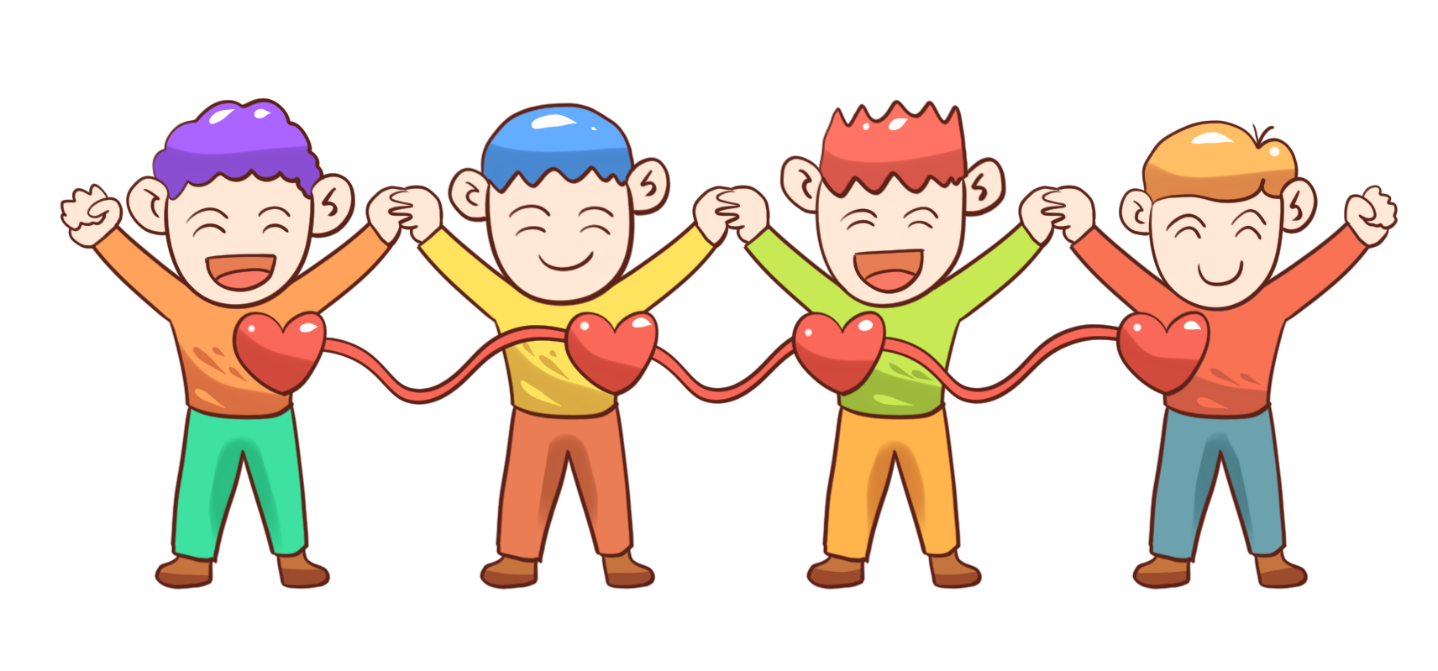 Đồ đạc
Vật nuôi
bàn, ghế, tủ lạnh, ti vi, nồi cơm điện, điều hòa, ấm, chén ....
Chó, mèo, trâu, bò, gà, lợn, vịt….
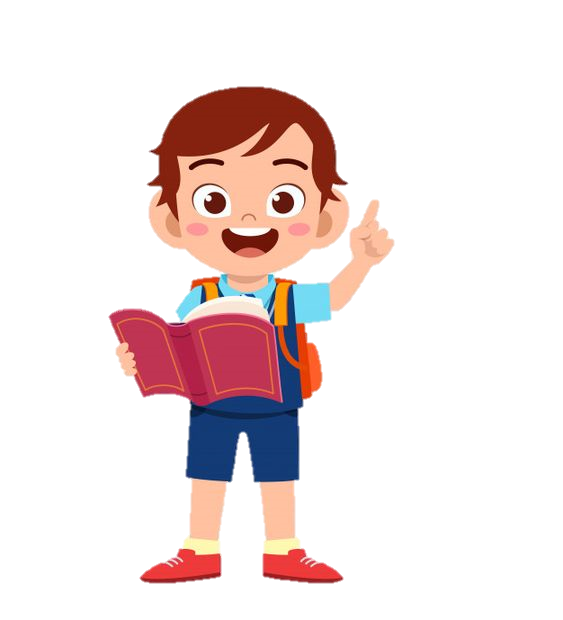 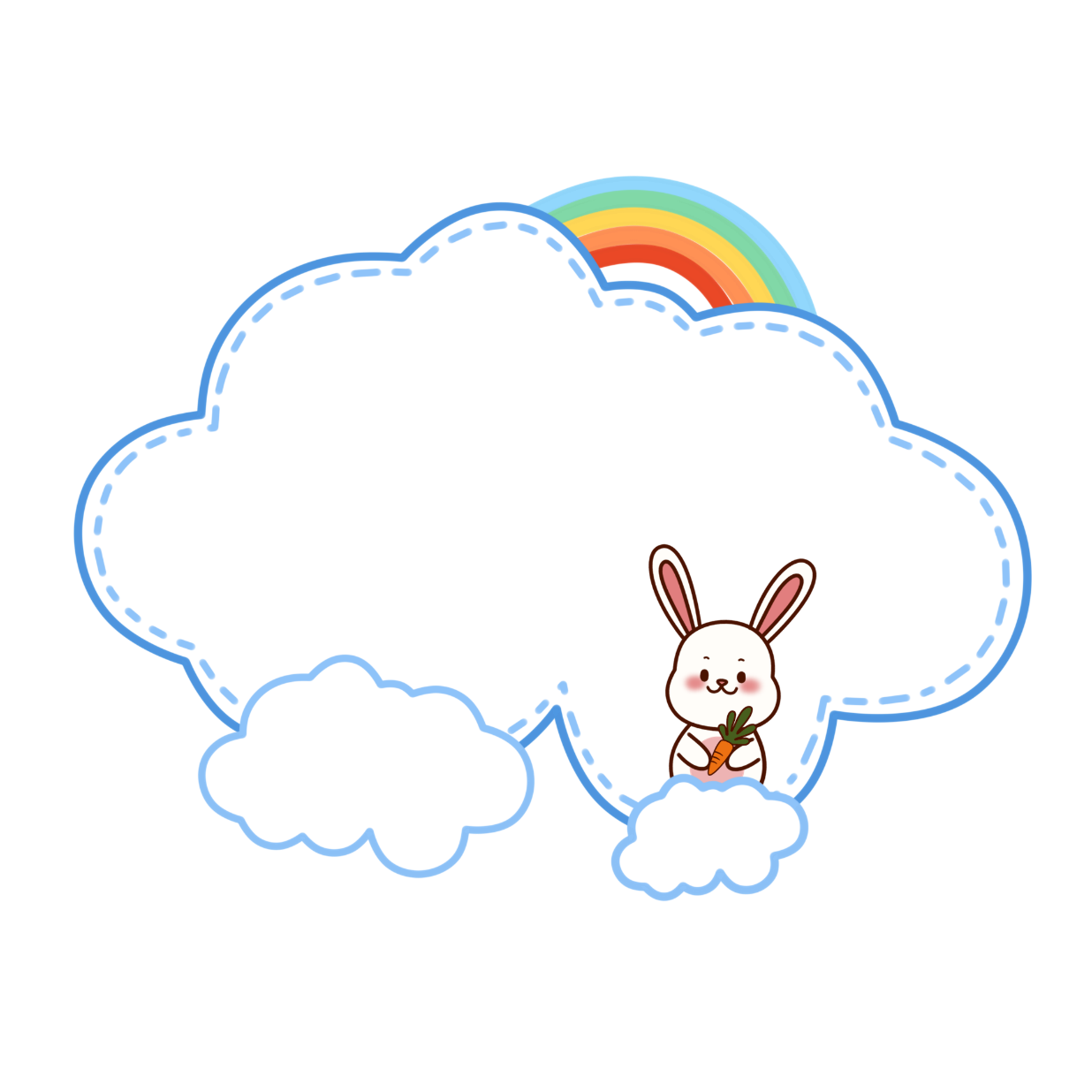 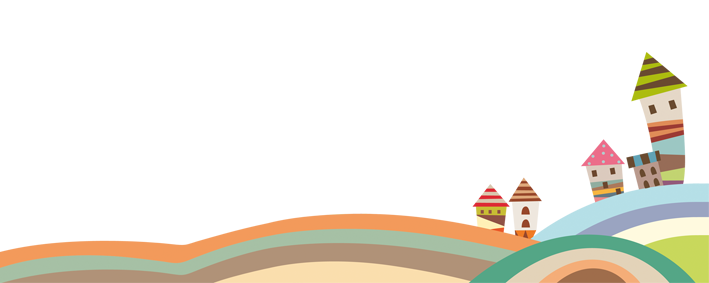 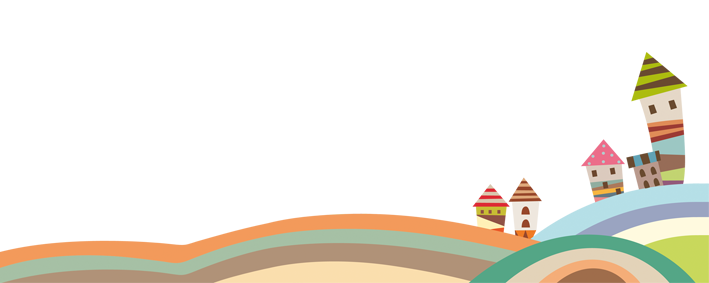 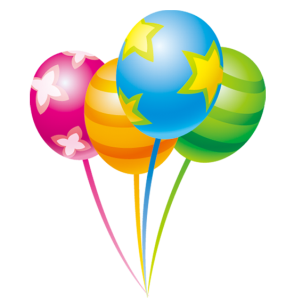 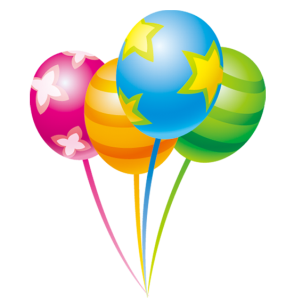 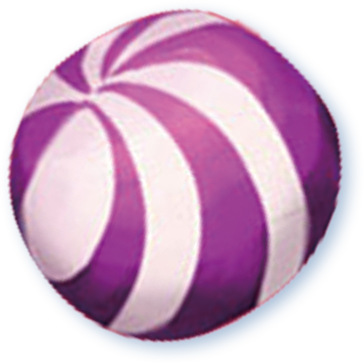 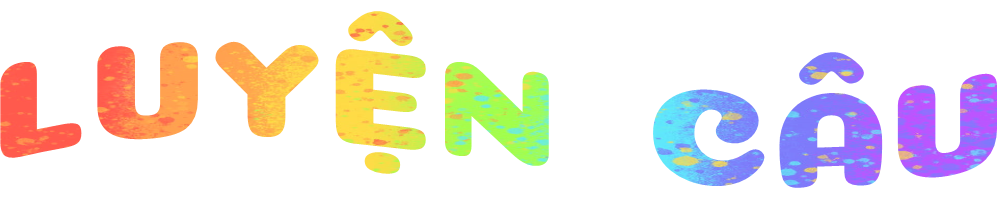 Đọc đoạn văn dưới đây và trả lời câu hỏi.
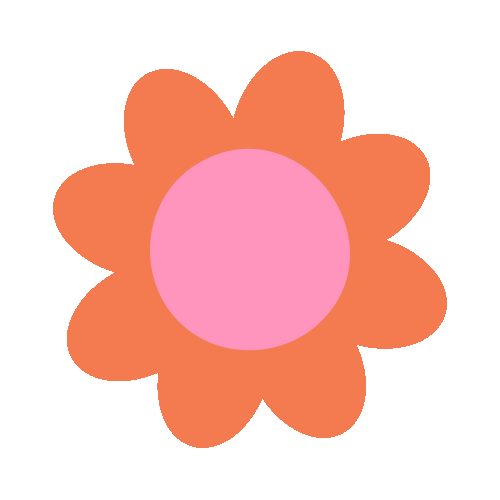 2
Nhà Thủy ở ngay dưới thuyền. Con sông thân yêu, nơi có “nhà” của Thủy ấy, là sông Hồng. Lòng sông mở mênh mông, quãng chảy qua Hà Nội càng mênh mông hơn. Mỗi cánh buồm nổi trên dòng sông, nom cứ như là một con bướm nhỏ. Lúc nắng ửng mây hồng, nước sông nhấp nháy như sao bay.
(Theo Phong Thu)
- Cánh buồm trên sông được so sánh với sự vật nào?
- Nước sông được ví với sự vật nào?
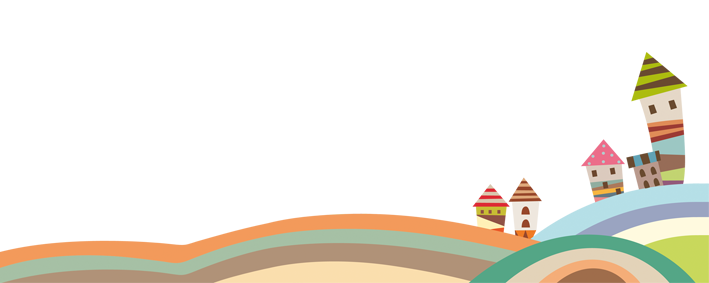 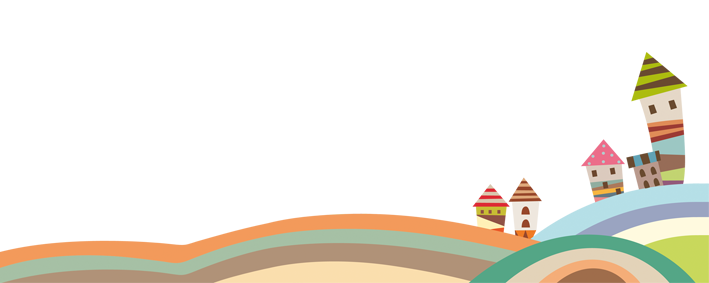 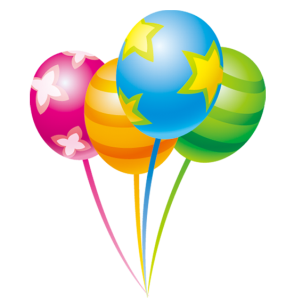 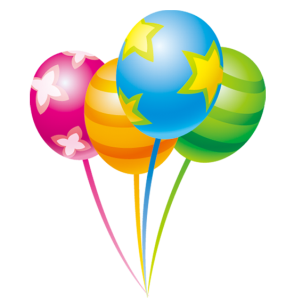 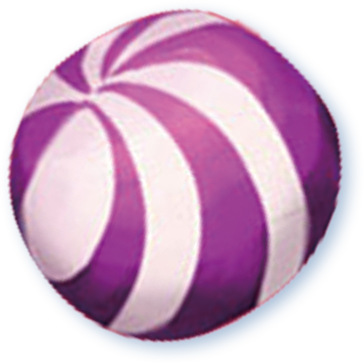 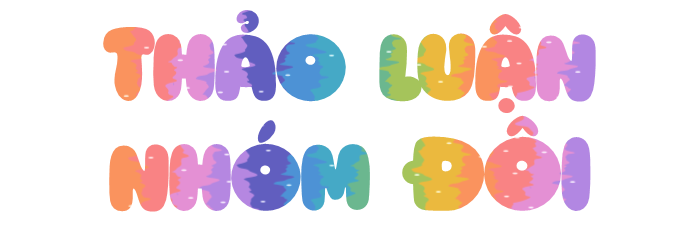 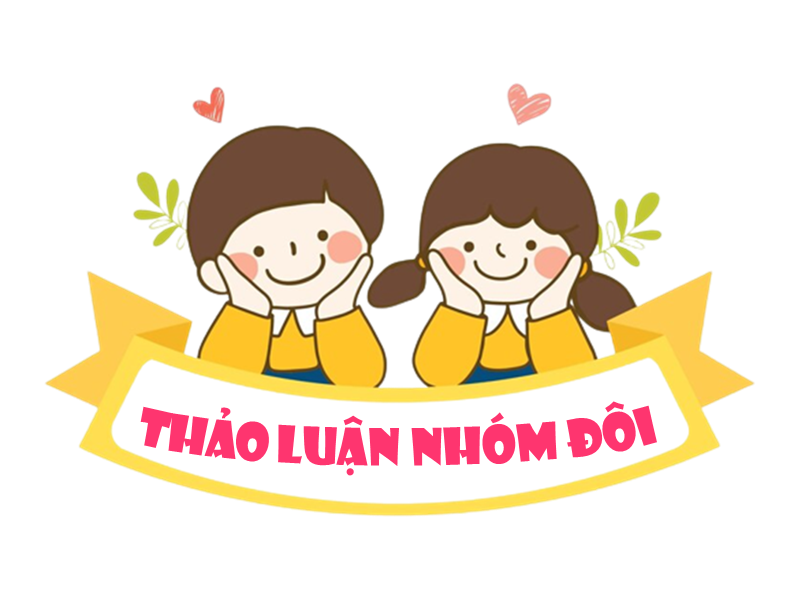 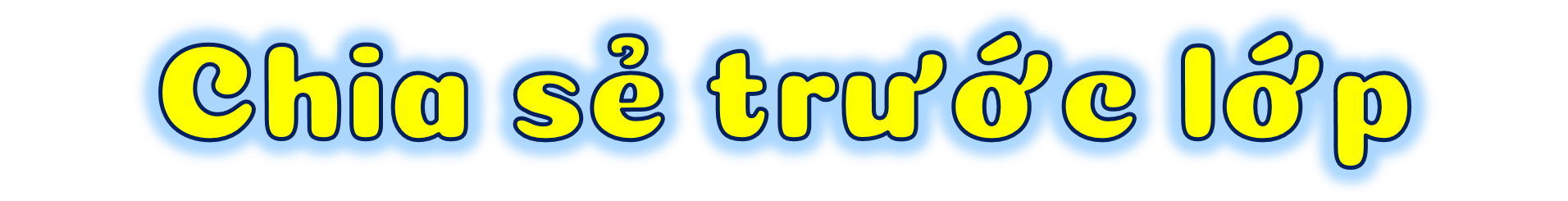 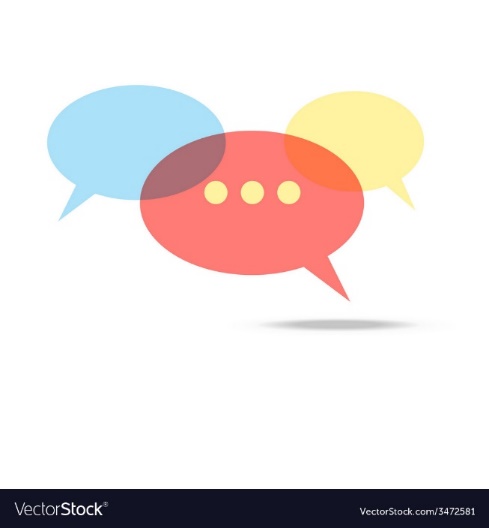 Nhận 
xét
Trình 
bày
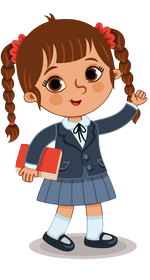 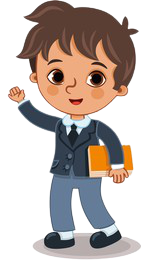 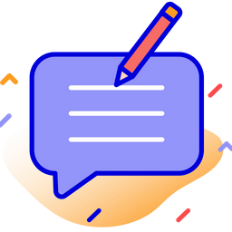 Nhà Thủy ở ngay dưới thuyền. Con sông thân yêu, nơi có “nhà” của Thủy ấy, là sông Hồng. Lòng sông mở mênh mông, quãng chảy qua Hà Nội càng mênh mông hơn. Mỗi cánh buồm nổi trên dòng sông, nom cứ như là một con bướm nhỏ. Lúc nắng ửng mây hồng, nước sông nhấp nháy như sao bay.
(Theo Phong Thu)
- Cánh buồm trên sông được so sánh với con bướm nhỏ
Nước sông được ví với sao bay.
Tìm hình ảnh so sánh trong các đoạn thơ dưới đây. Nêu tác dụng của hình ảnh so sánh.
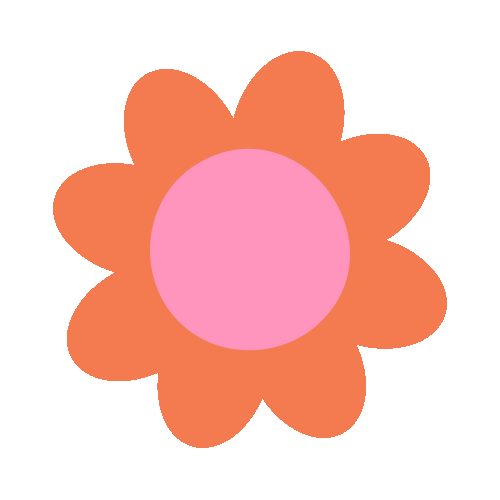 3
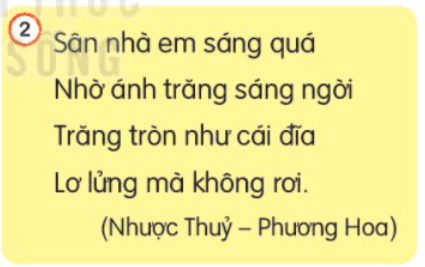 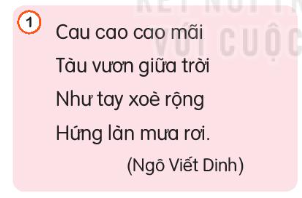 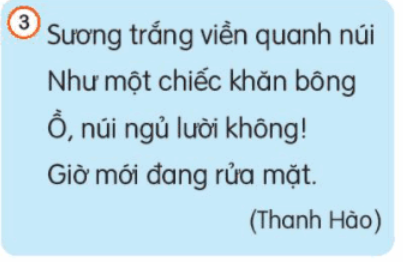 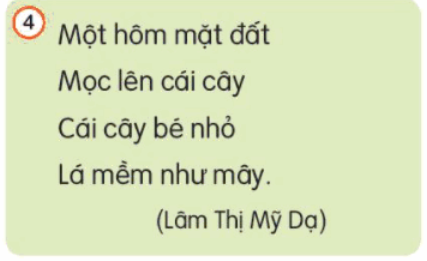 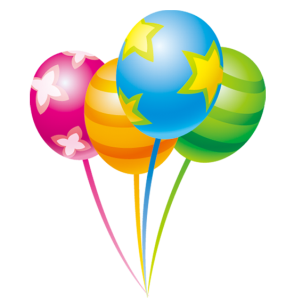 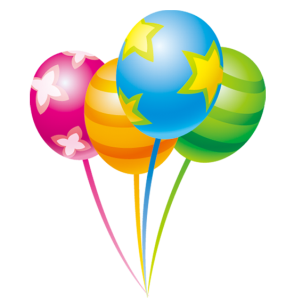 Nêu các hình ảnh so sánh, tác dụng của hình ảnh so sánh trong từng khổ thơ.
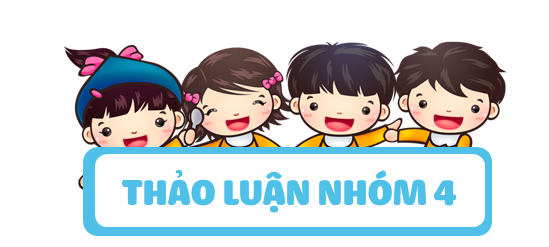 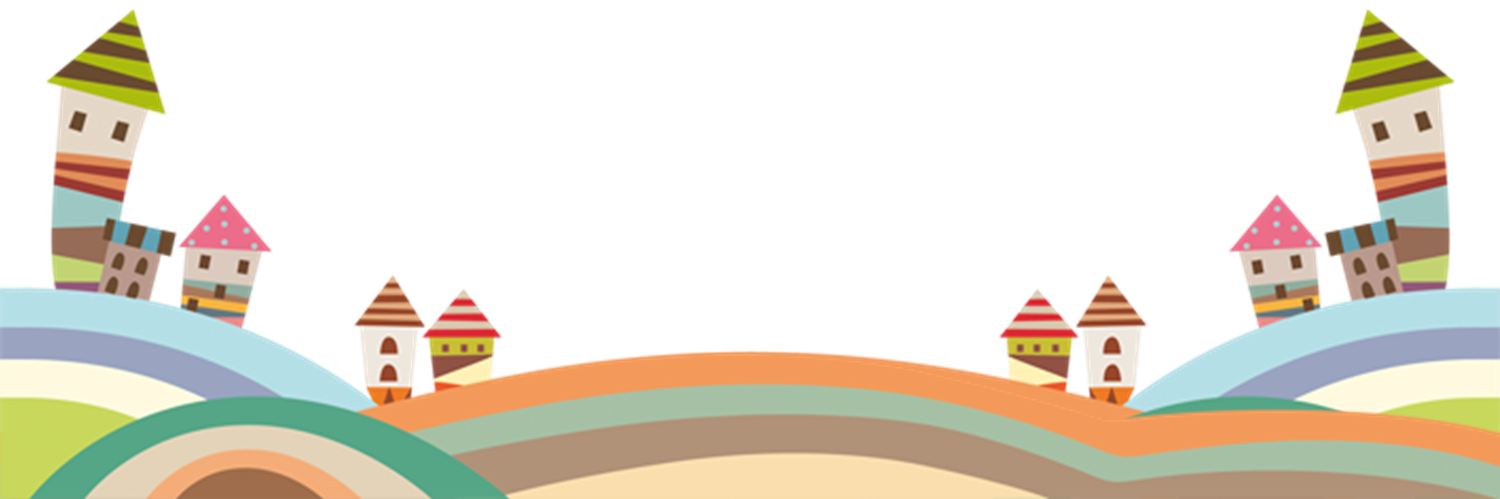 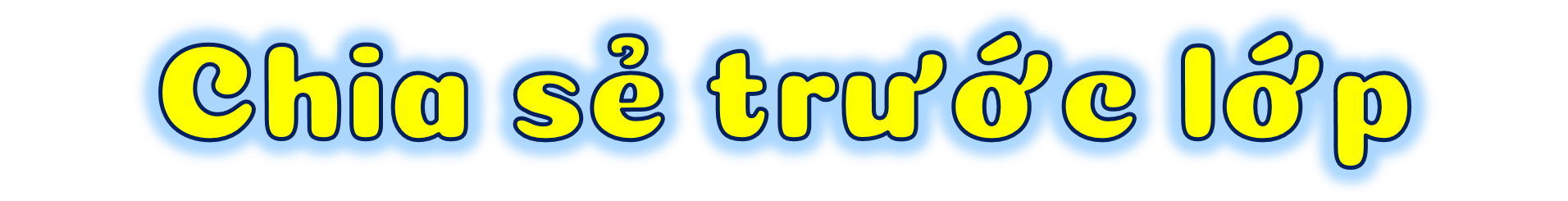 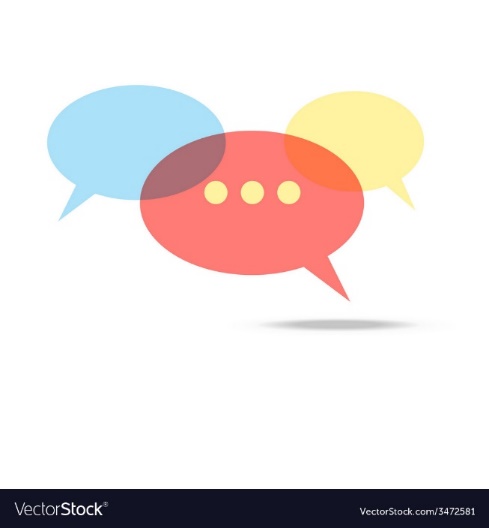 Nhận 
xét
Trình 
bày
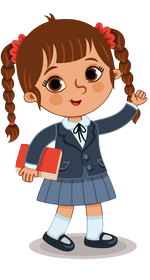 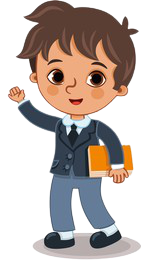 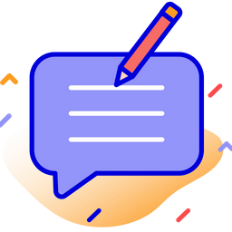 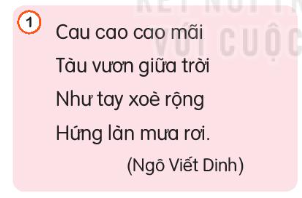 Tàu cau như tay xoè rộng, hứng mưa.
Trăng tròn như cái đĩa
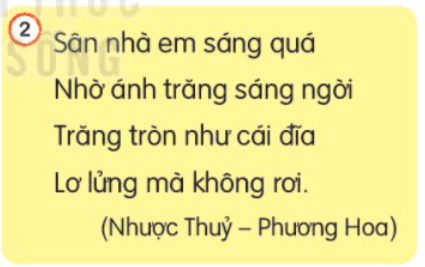 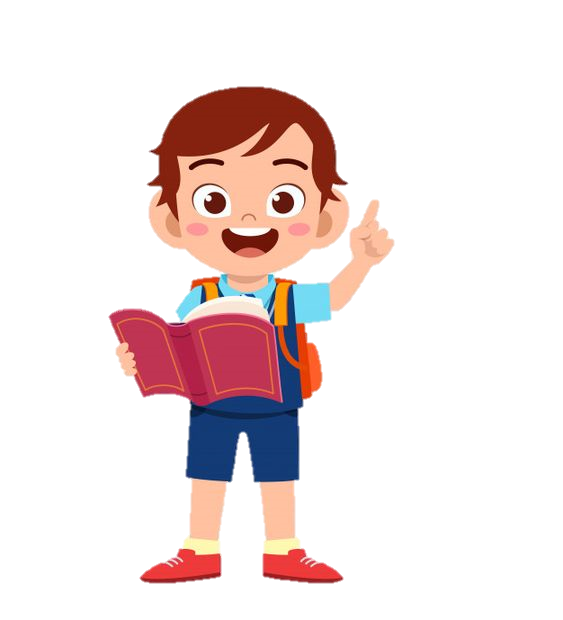 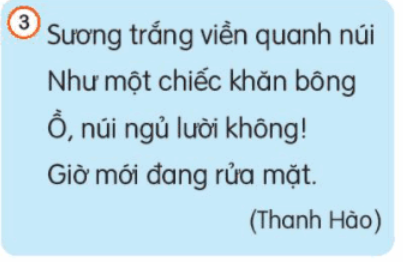 Sương trắng viền quanh núi như một chiếc khăn bông.
Lá cây mềm như mây
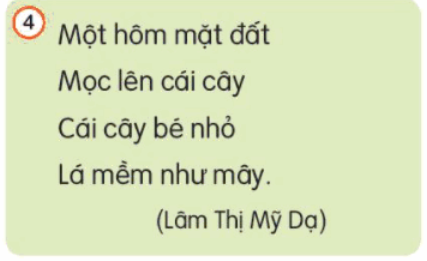 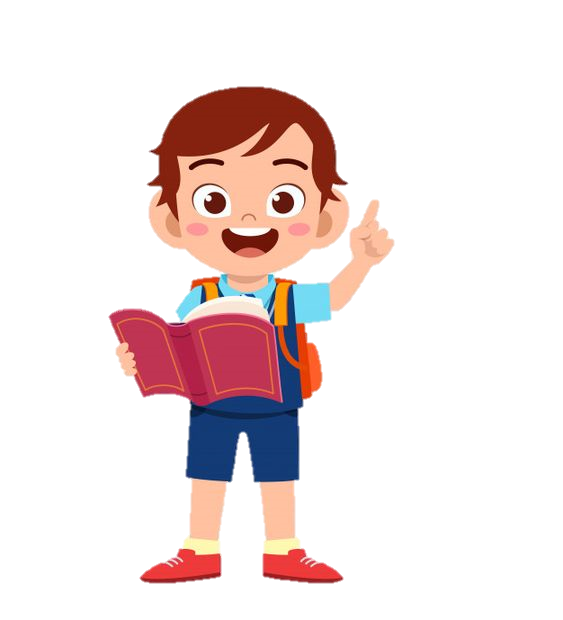 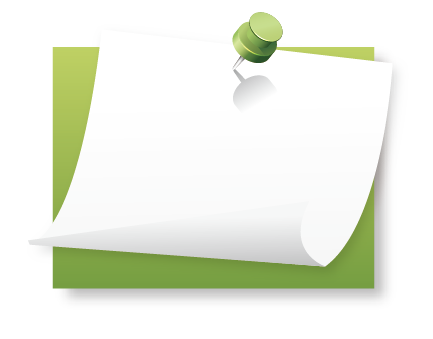 Tác dụng của các hình ảnh so sánh:
Làm cho câu văn, câu thơ nêu đặc điểm, miêu tả người, sự vật... cụ thể hơn, sinh động hơn, dễ cảm nhận hơn.
Hình ảnh so sánh cũng giúp cho câu văn, câu thơ hay hơn, dễ hiểu hơn.
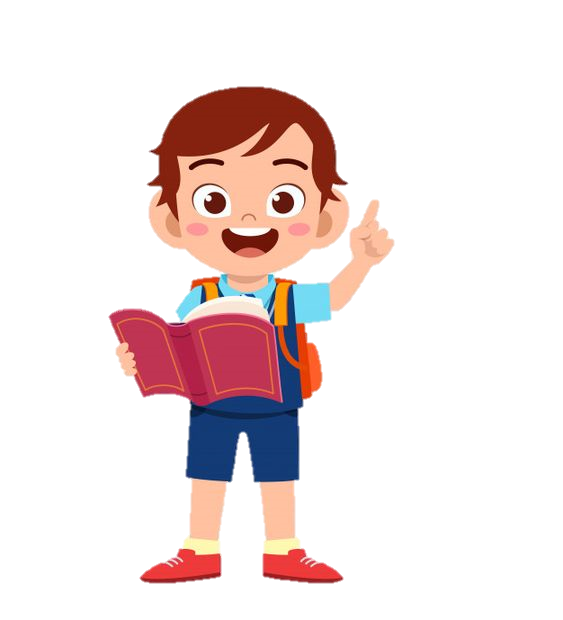 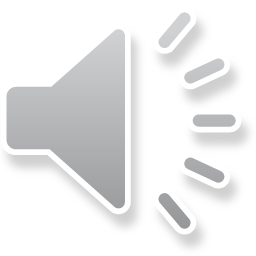 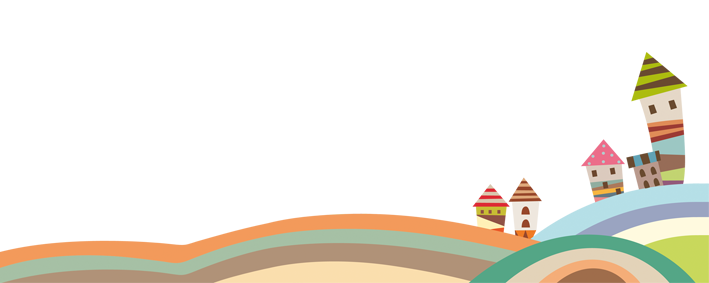 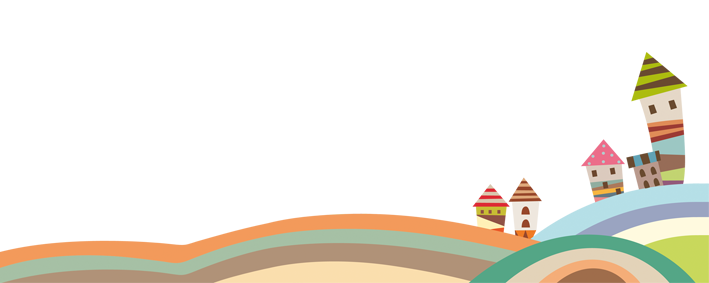 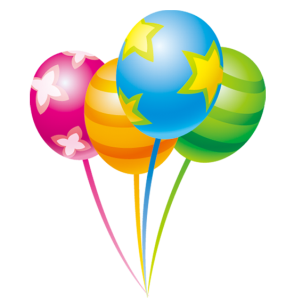 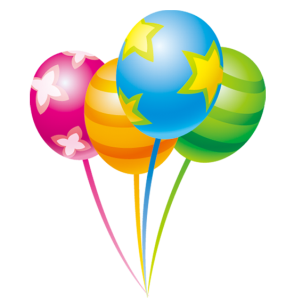 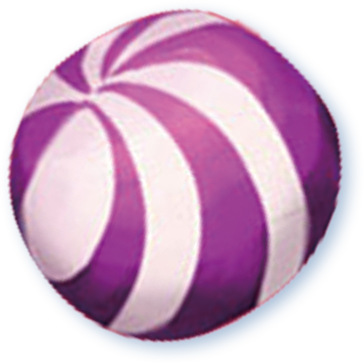 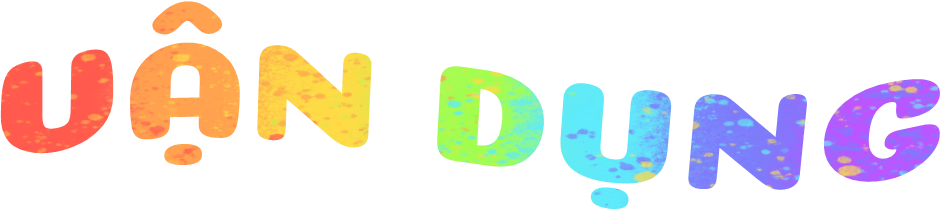 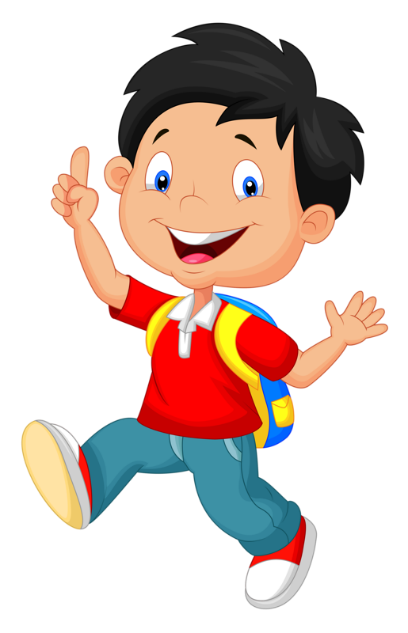 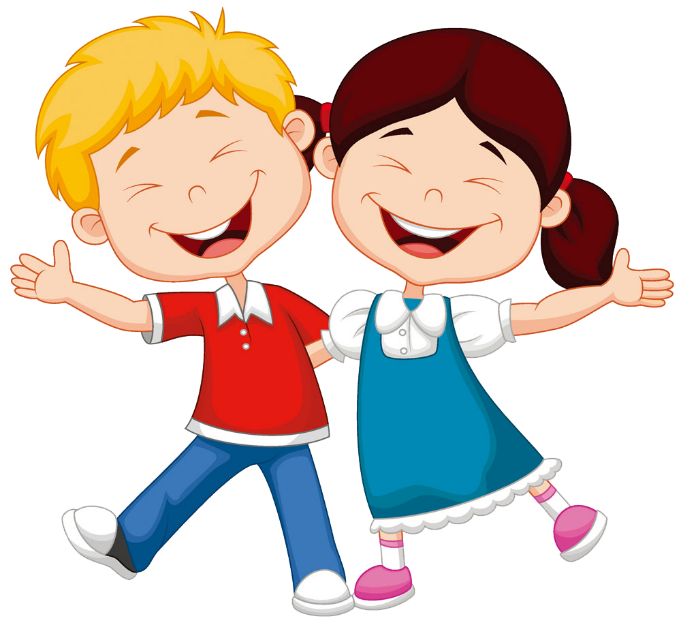 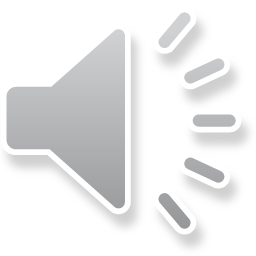 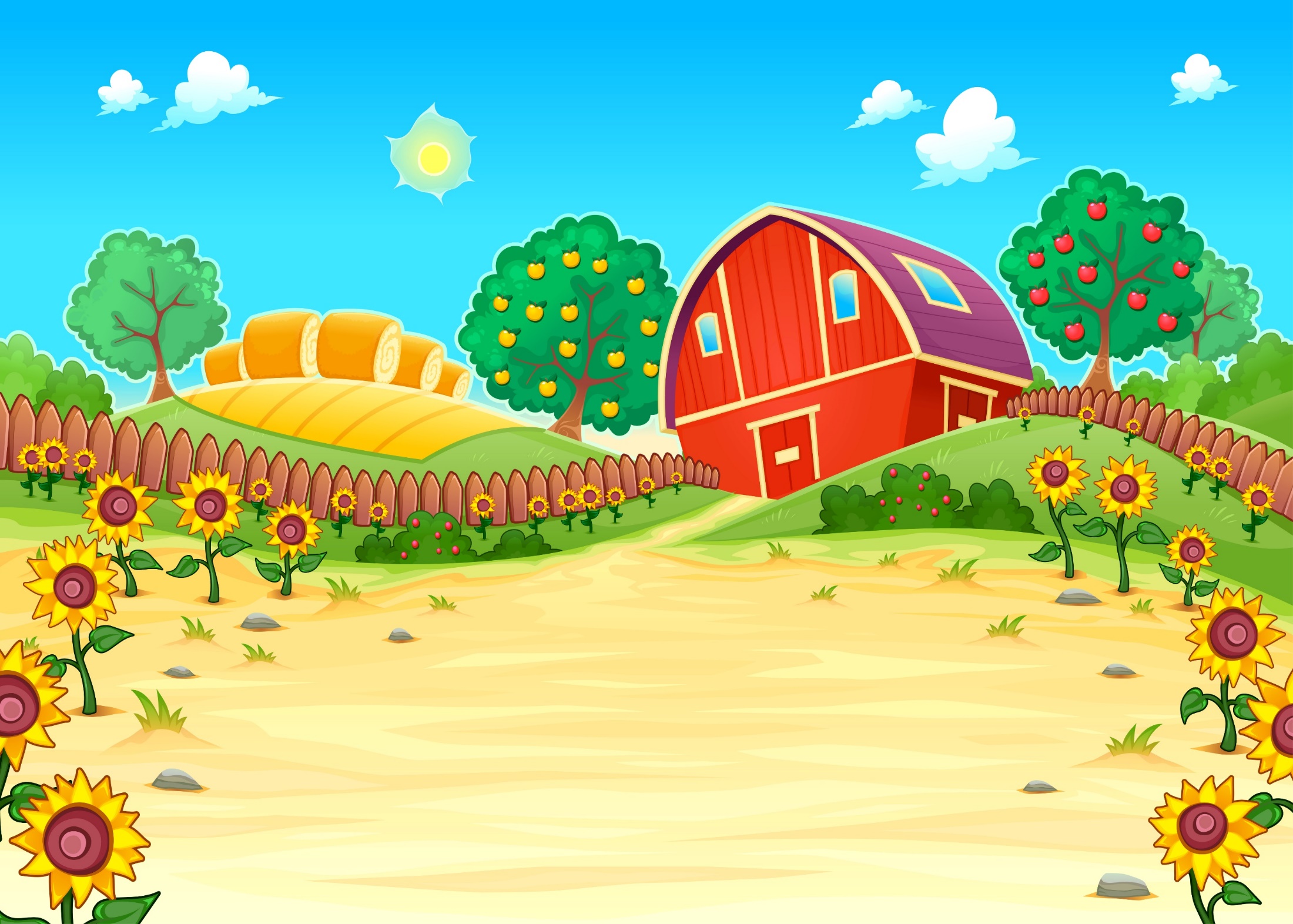 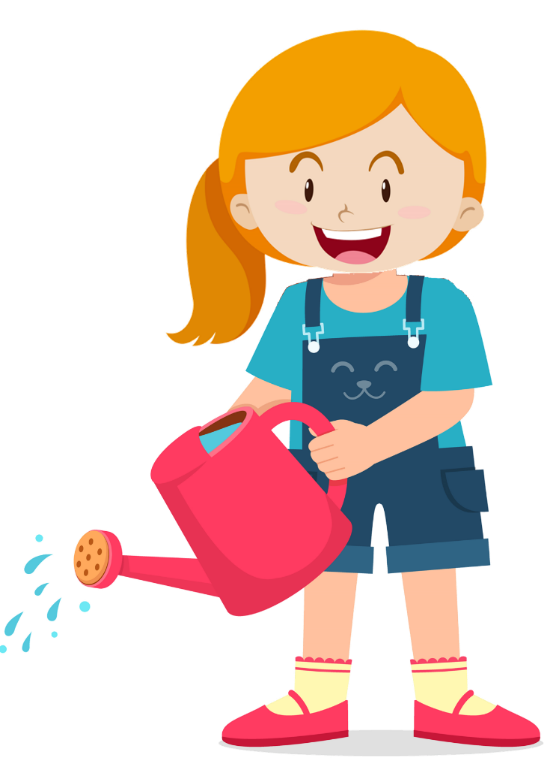 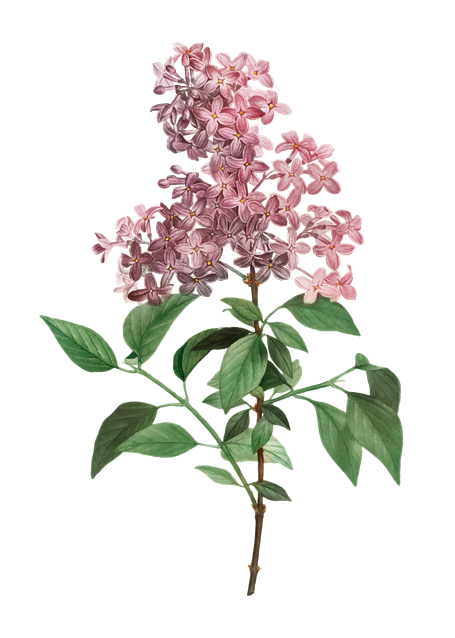 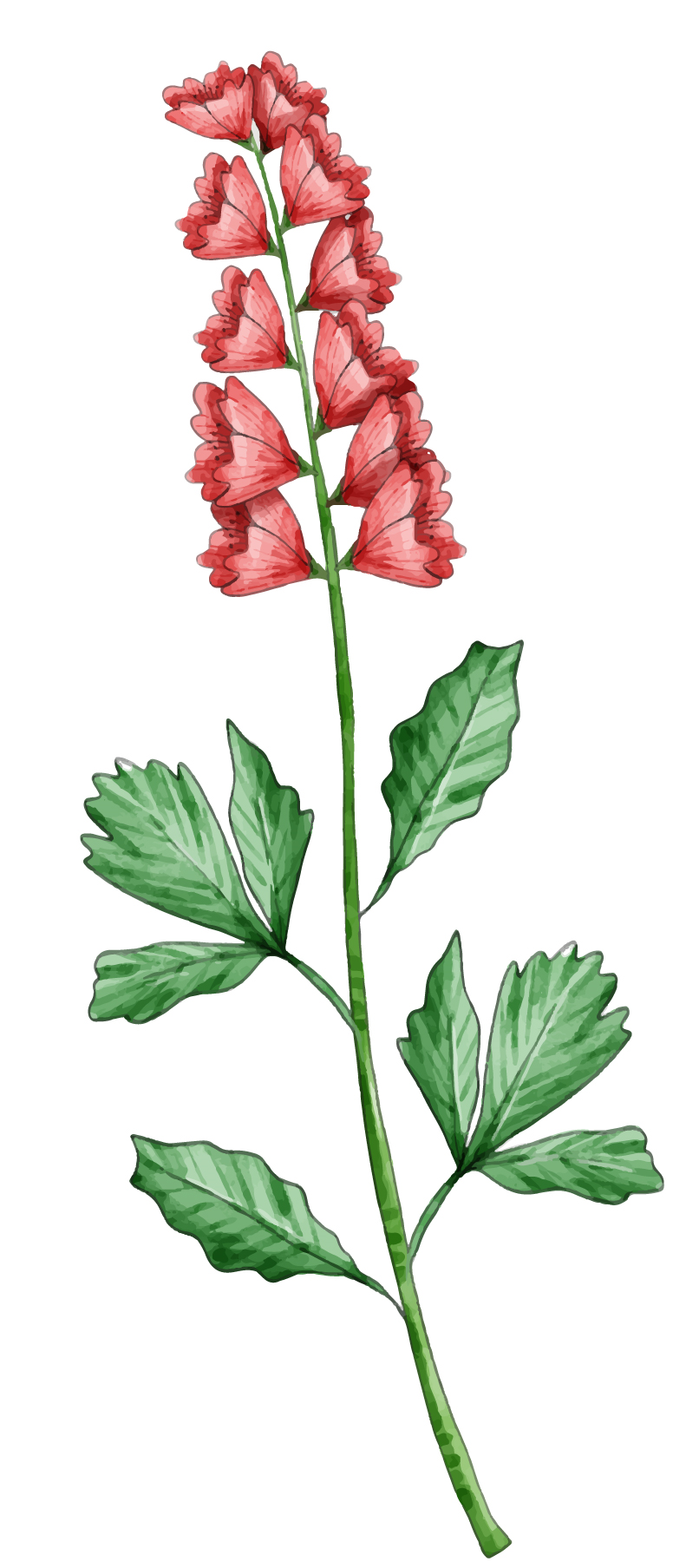 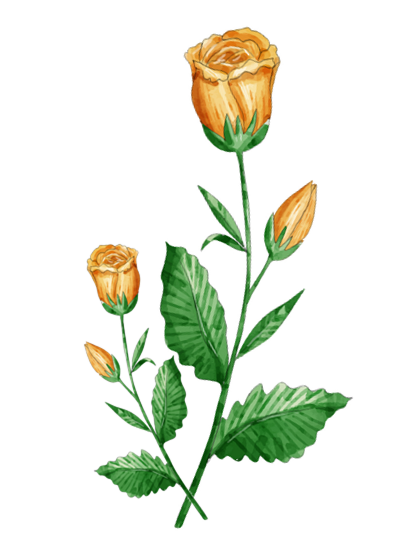 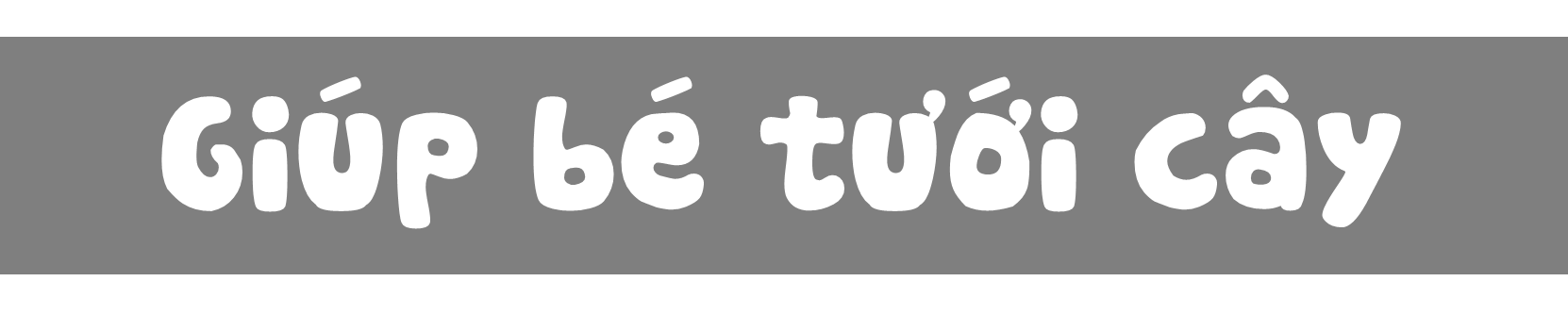 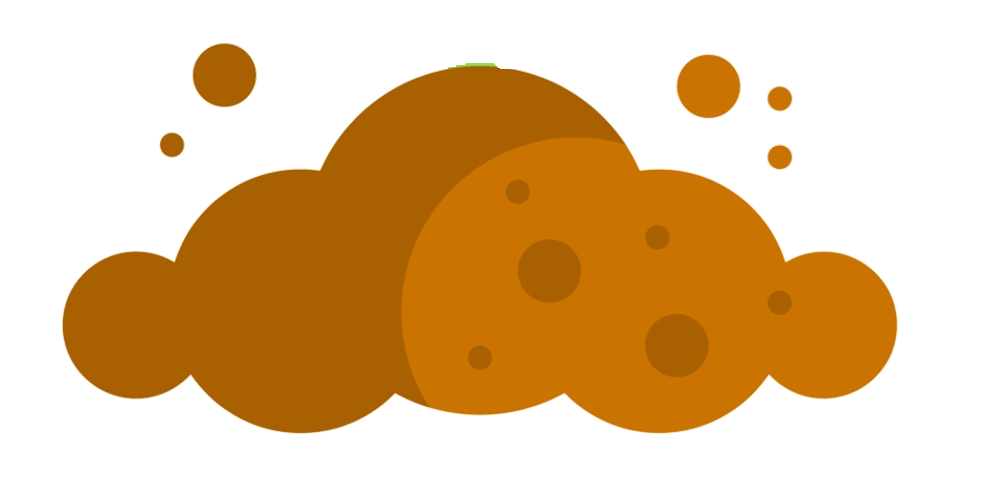 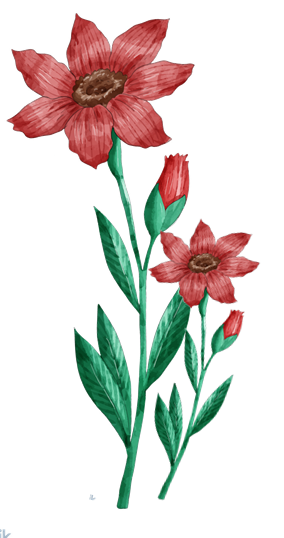 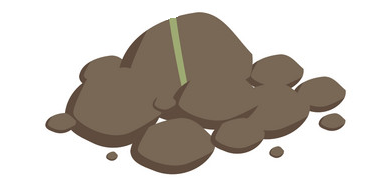 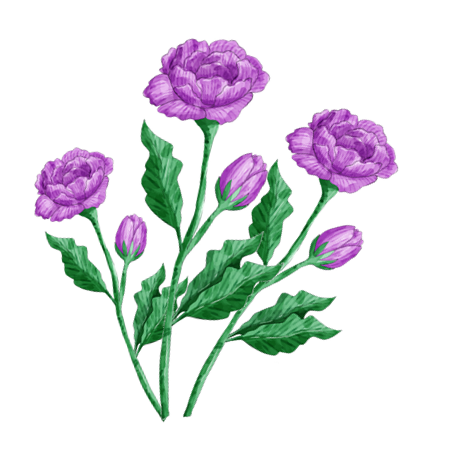 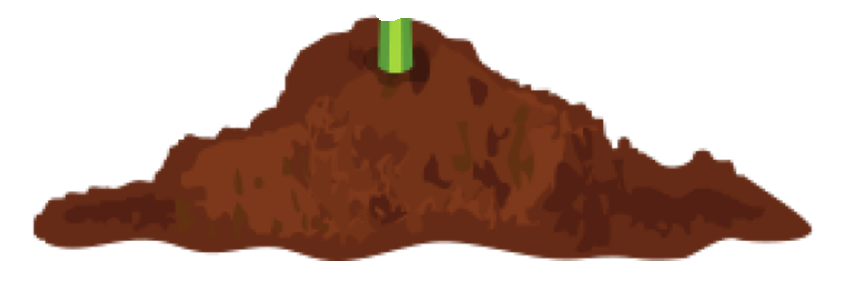 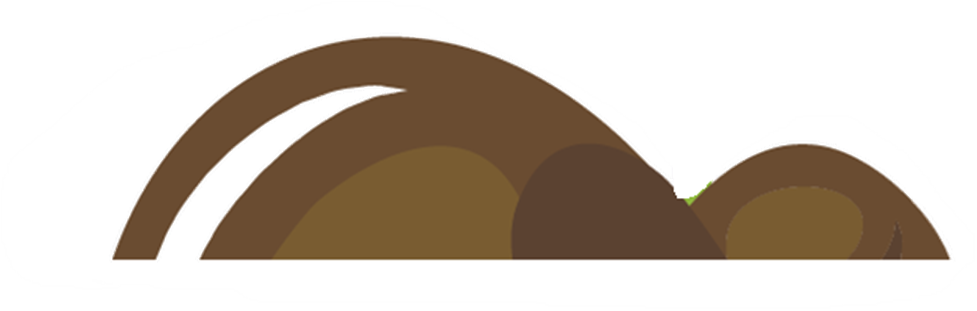 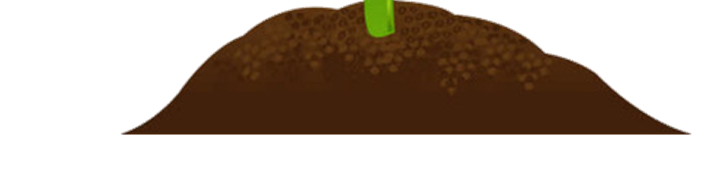 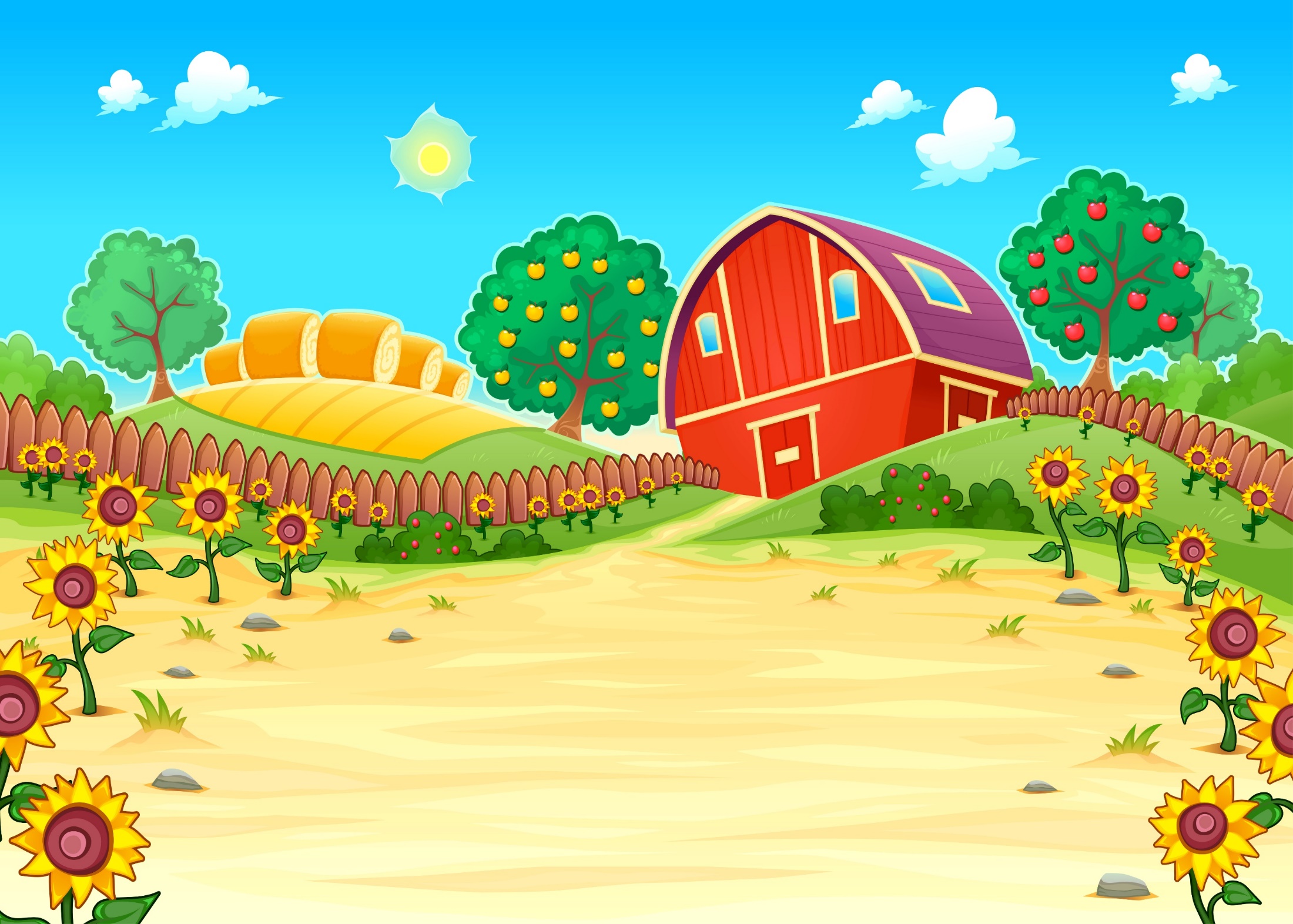 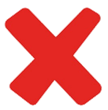 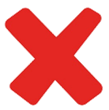 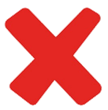 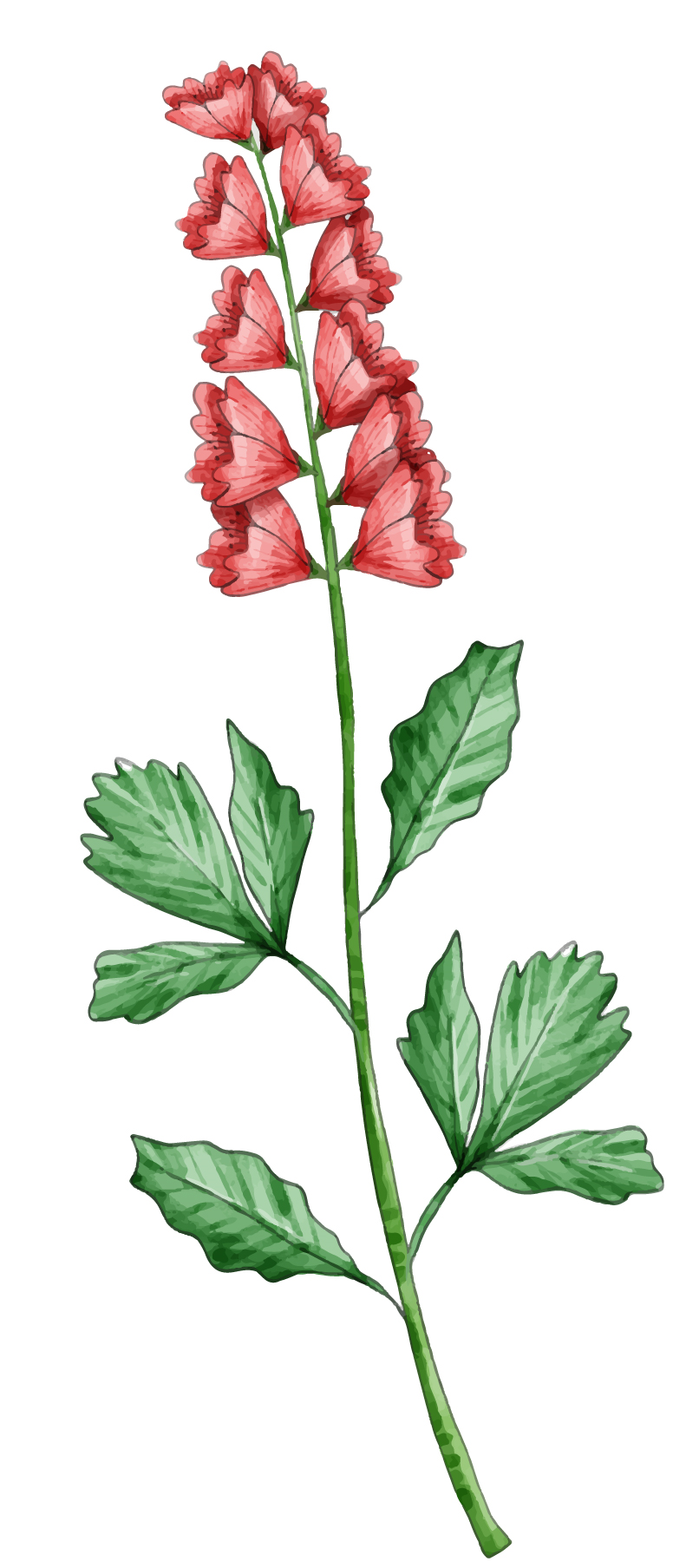 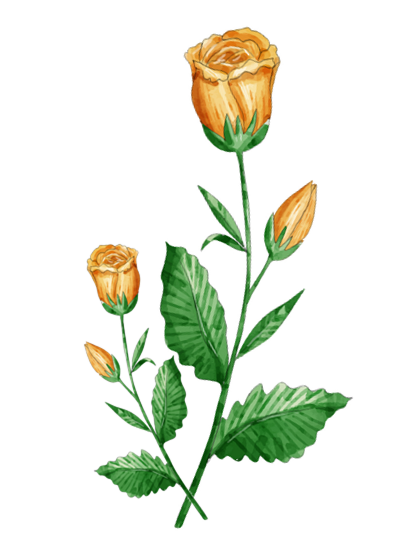 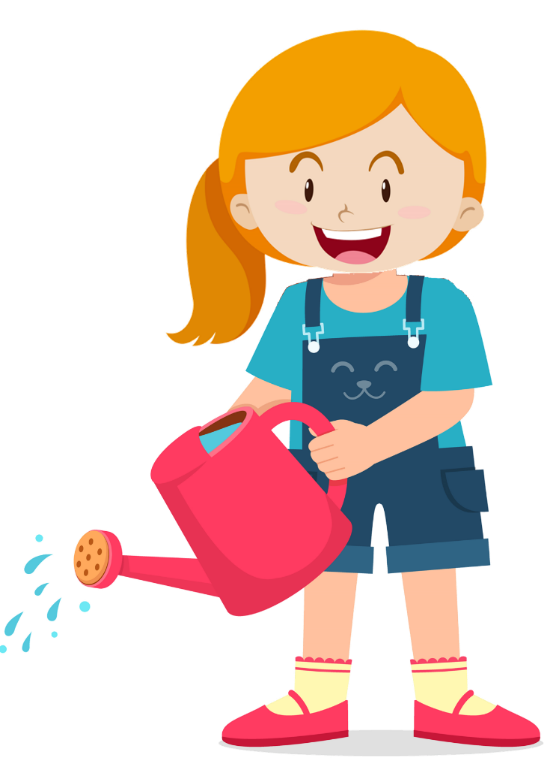 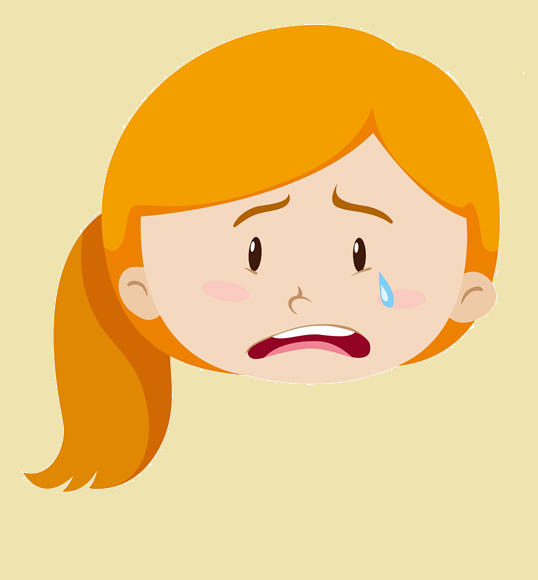 2
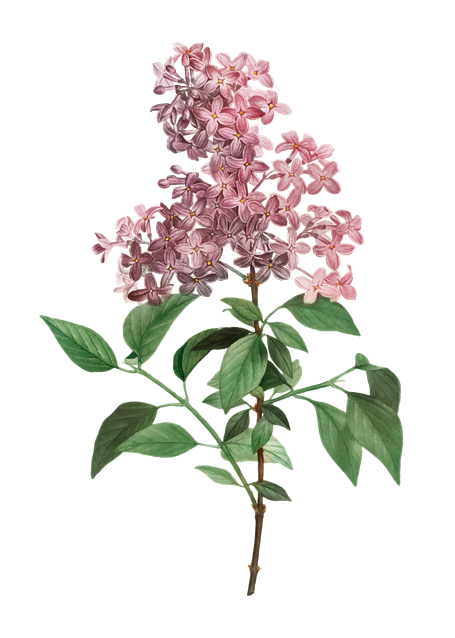 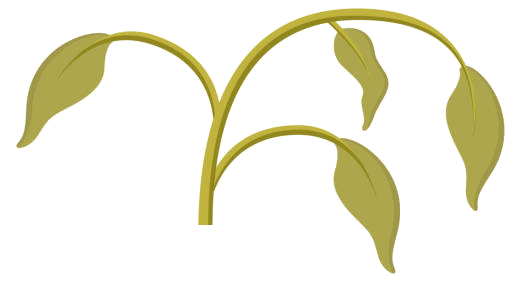 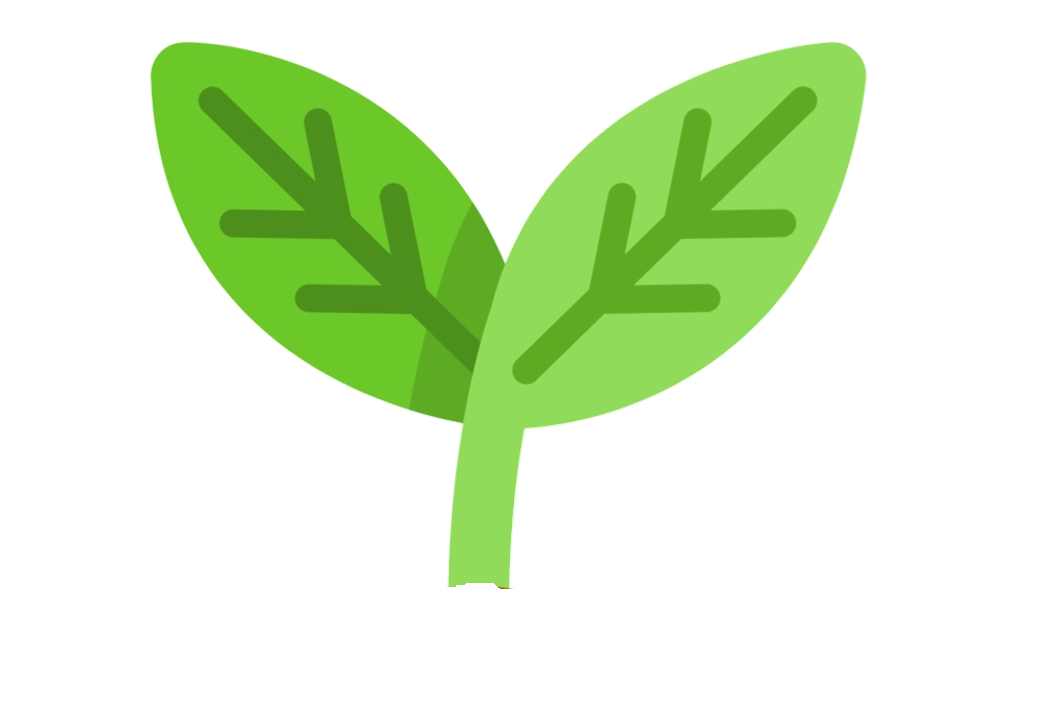 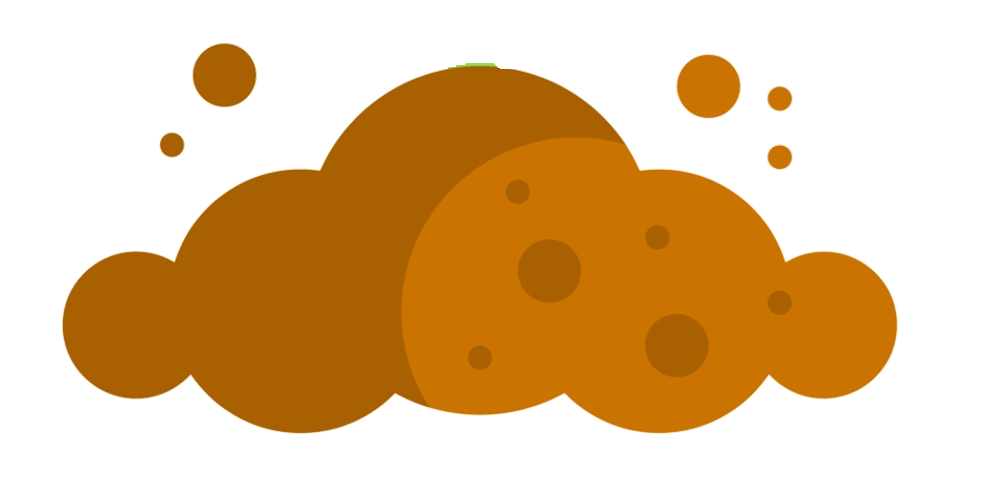 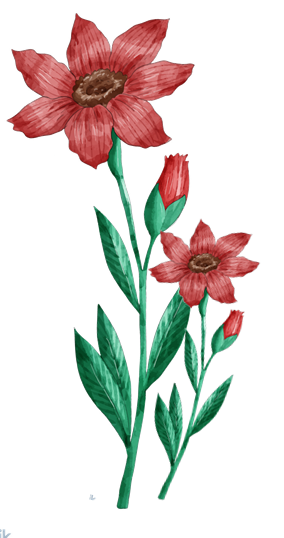 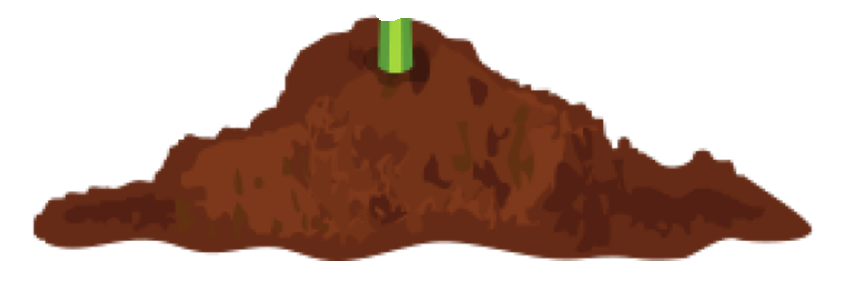 3
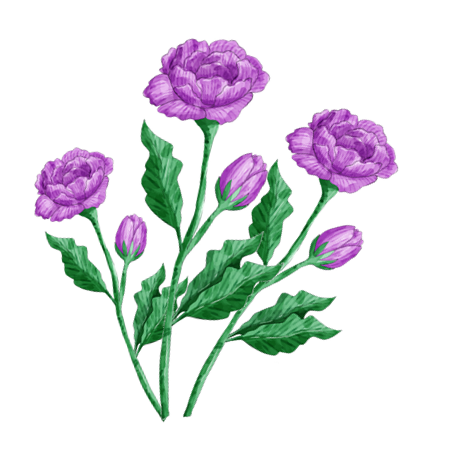 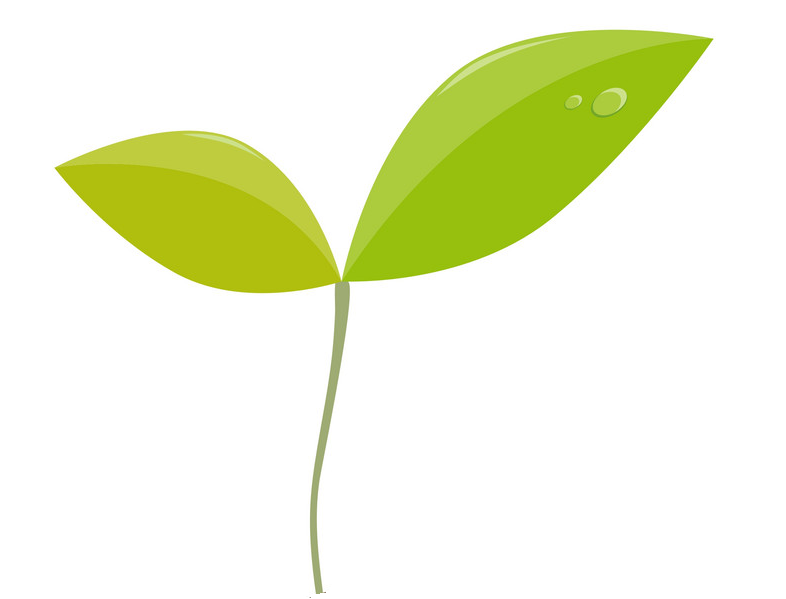 1
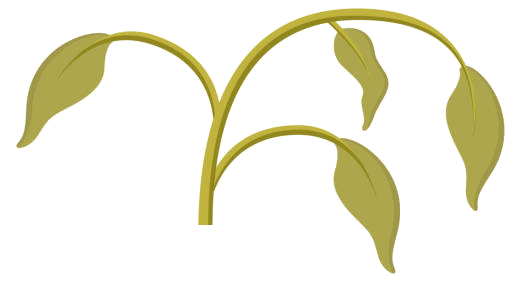 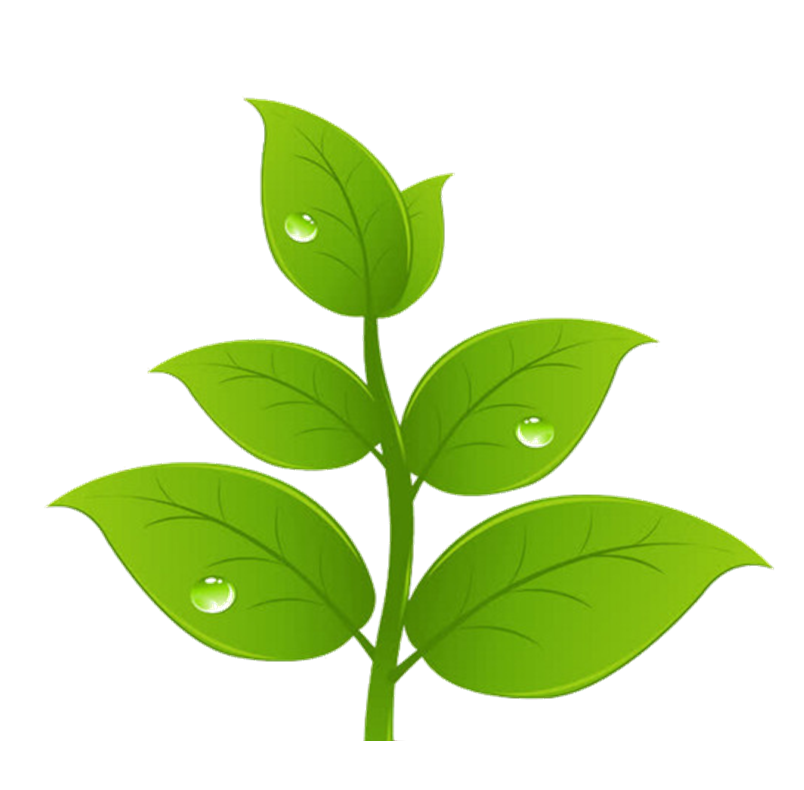 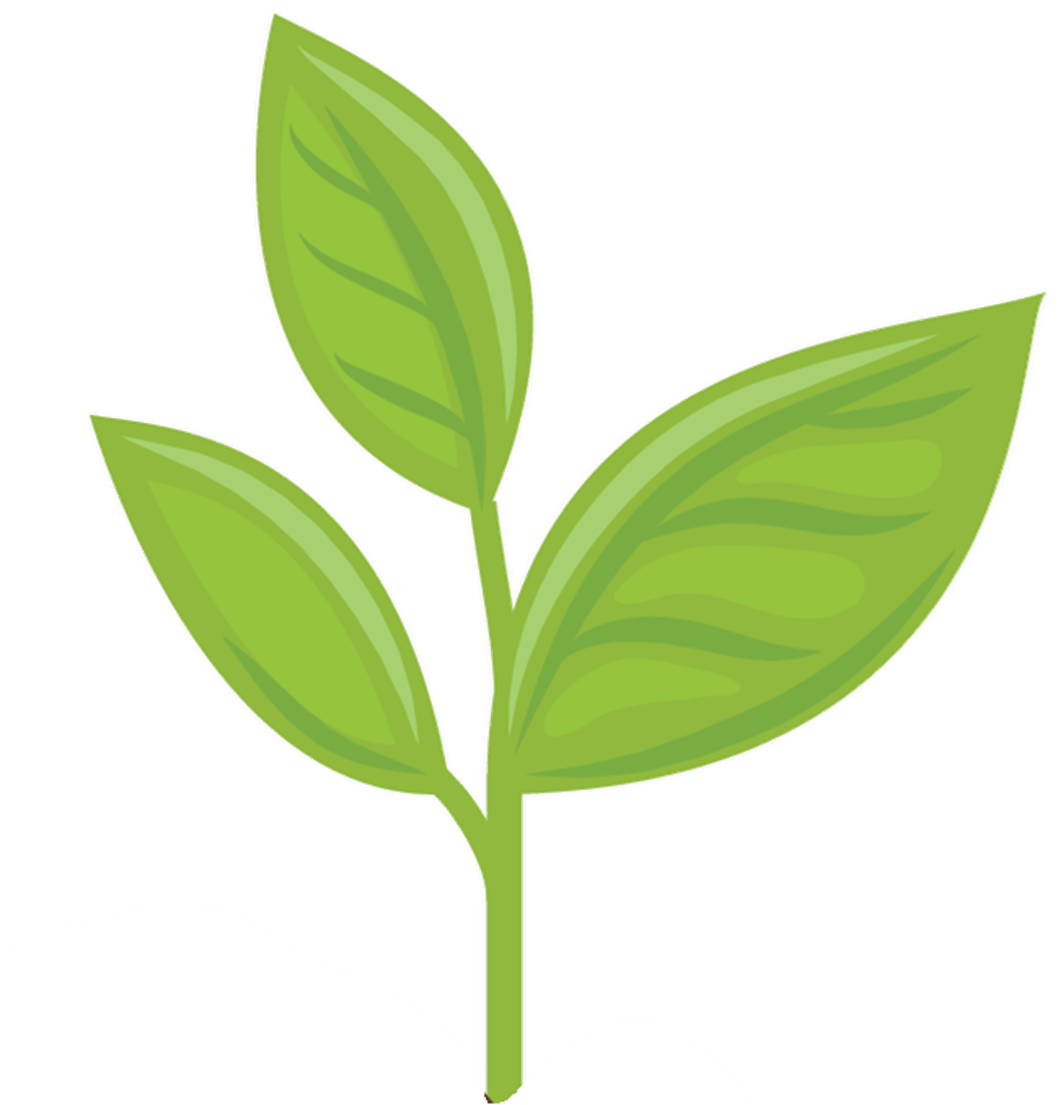 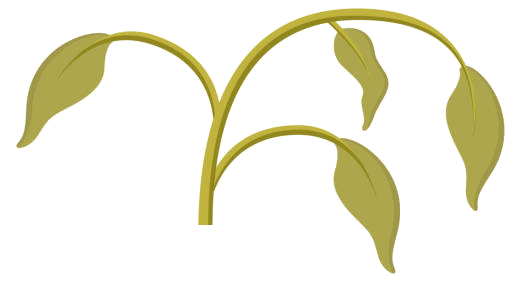 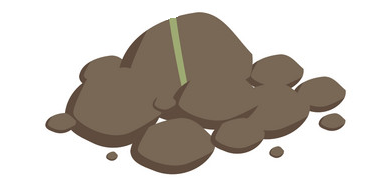 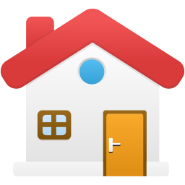 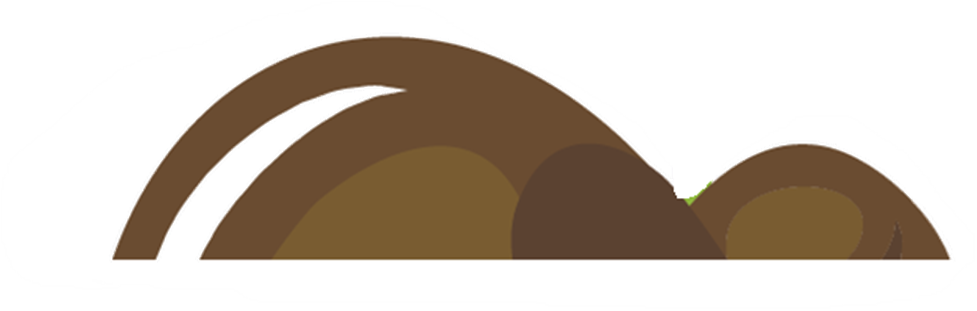 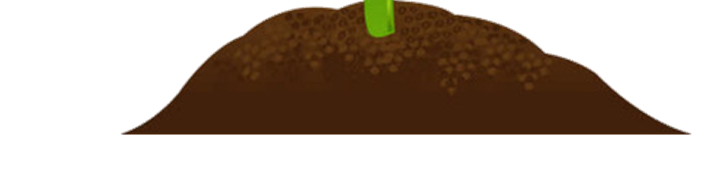 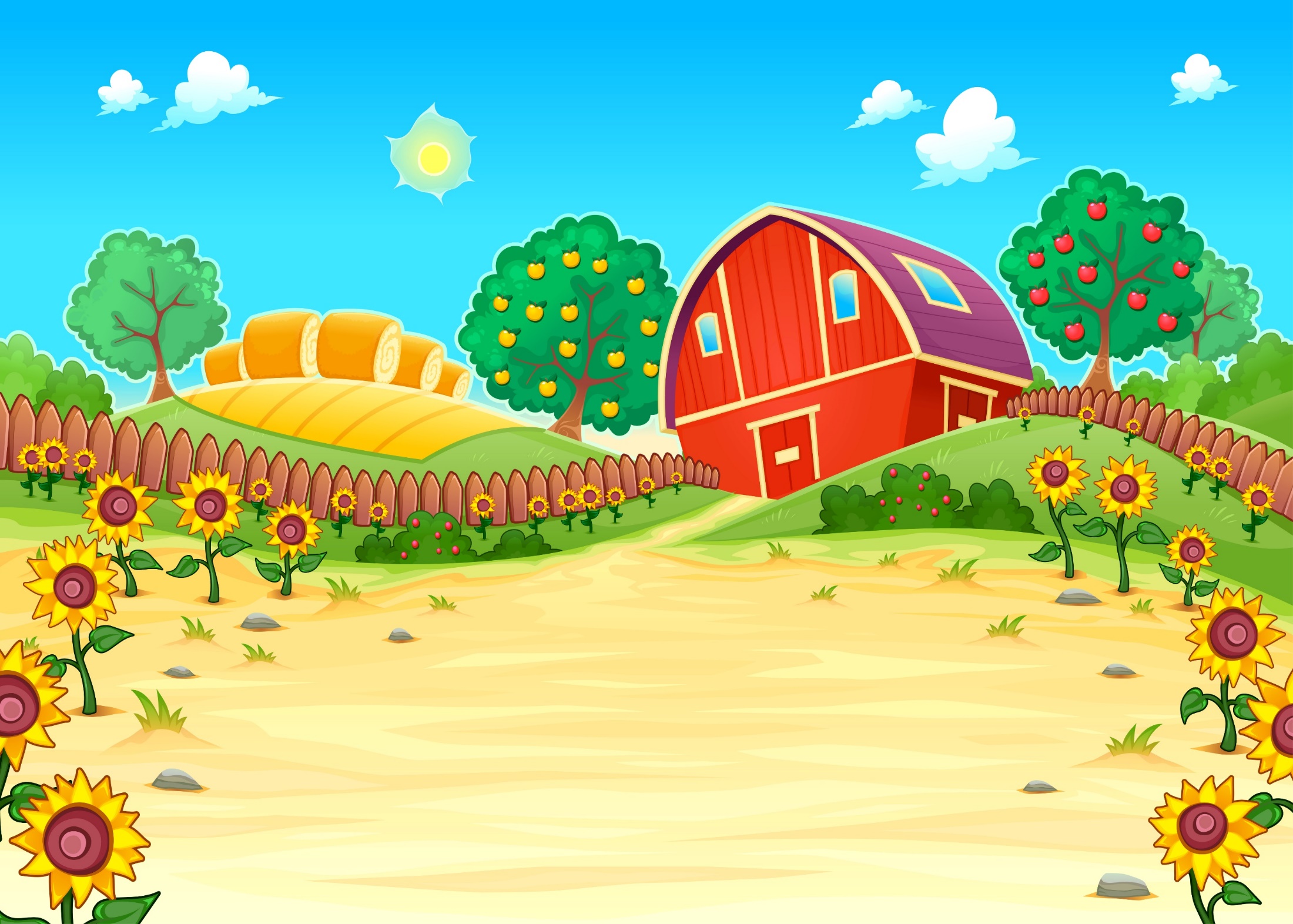 Tìm trong câu văn sau từ ngữ chỉ vật nuôi trong nhà?

Con chó nhà em rất ngoan.
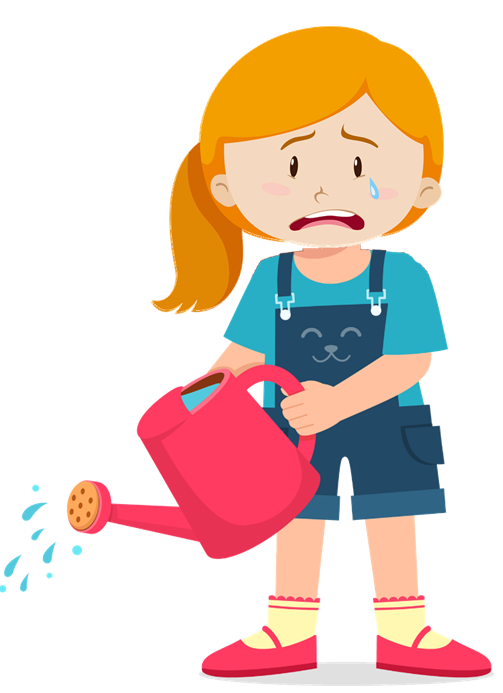 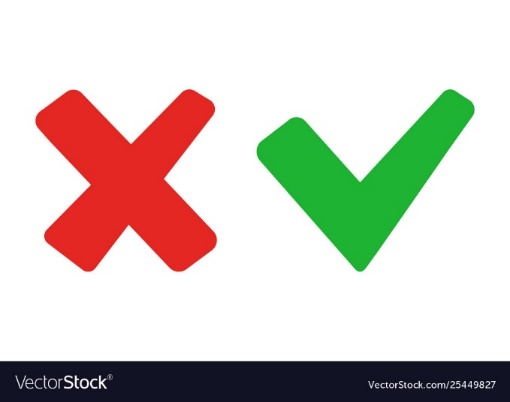 A. ngoan
B. Con chó
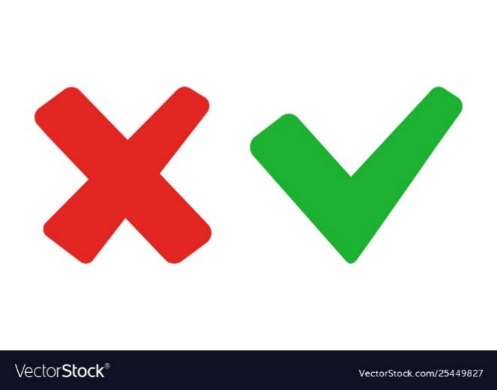 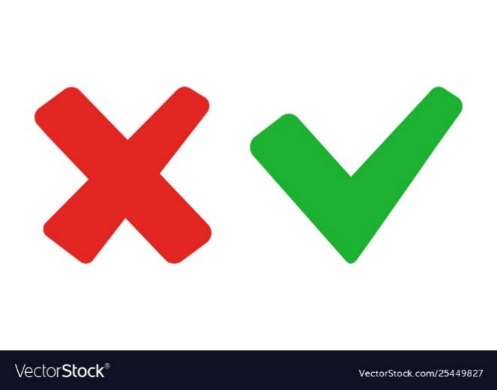 C. nhà em
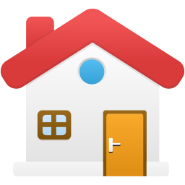 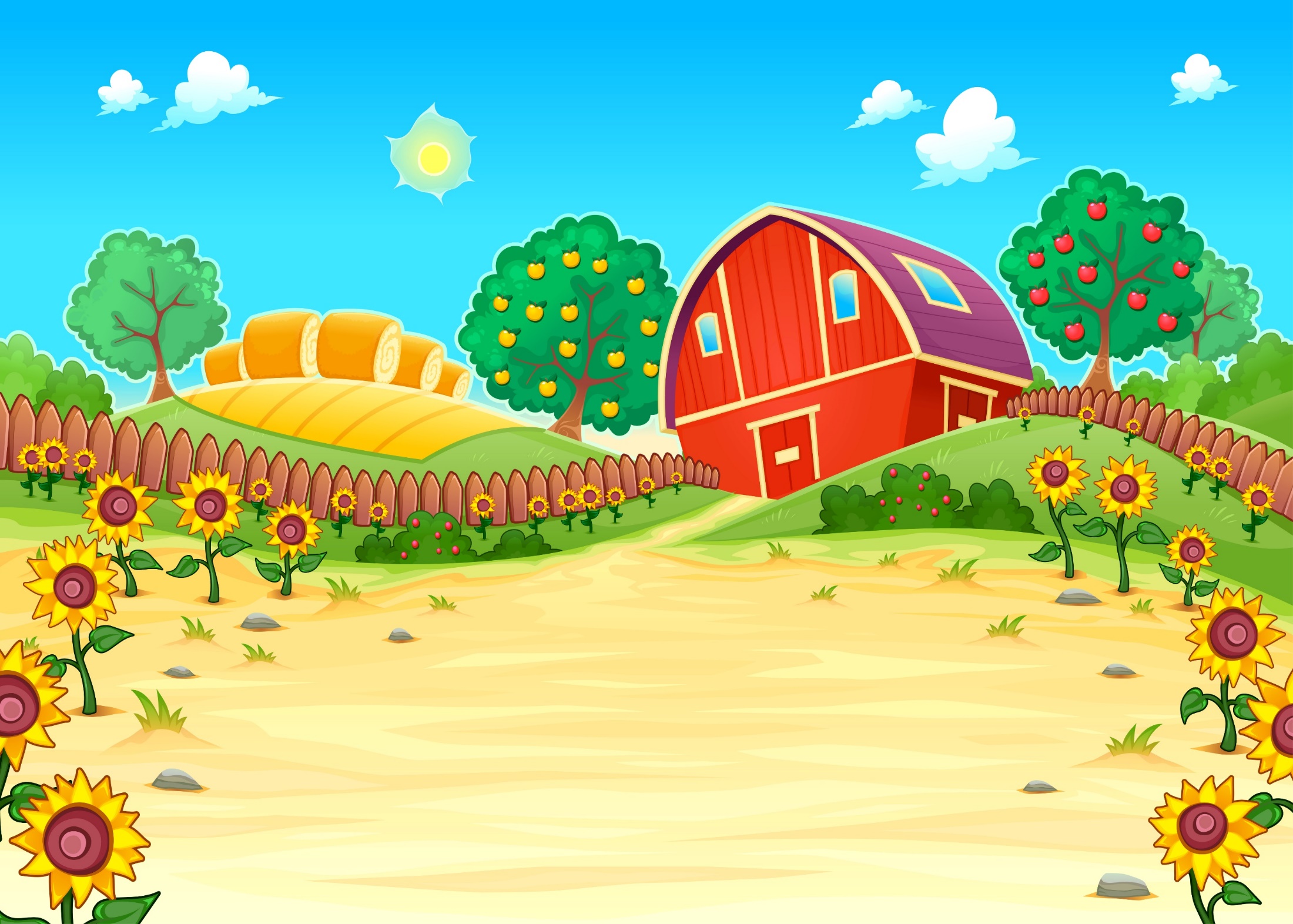 2. Câu: “Trên trời mây trắng như bông” có sử dụng hình ảnh so sánh không?
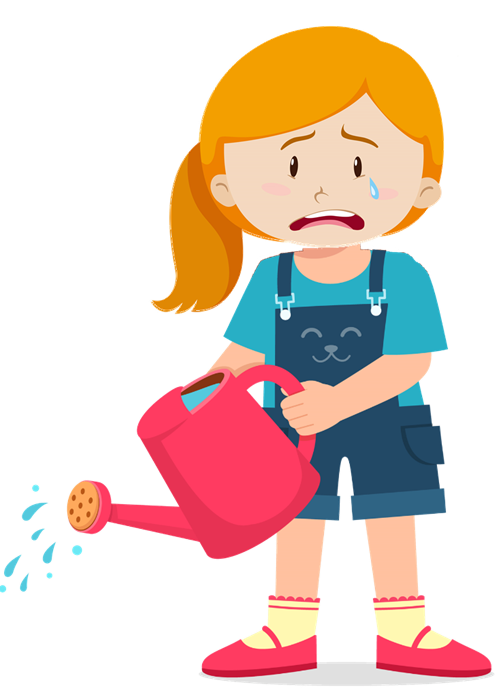 A. Có
B. Không
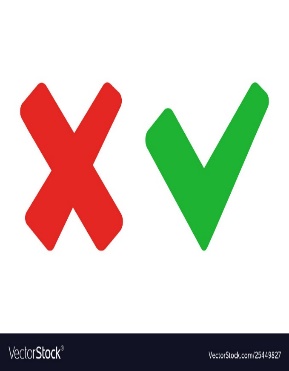 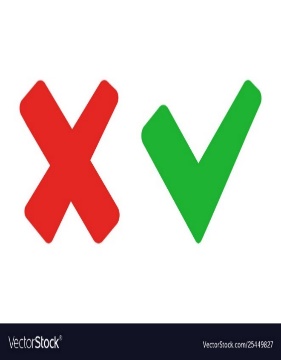 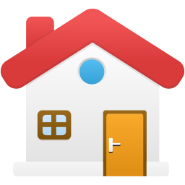 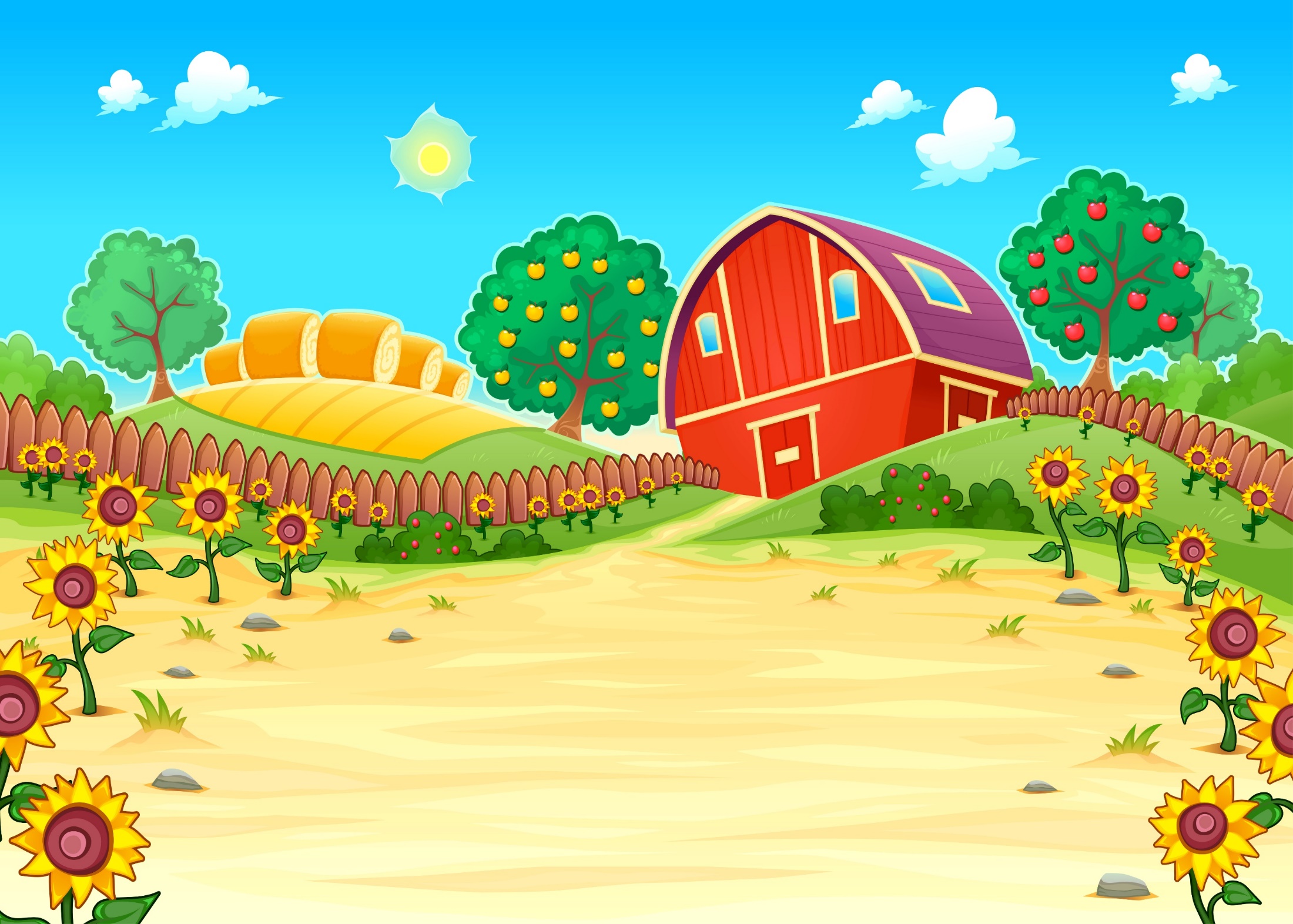 3. Em hãy đặt 1 câu có sử dụng hình ảnh so sánh?
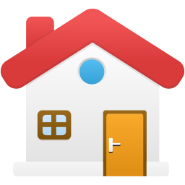 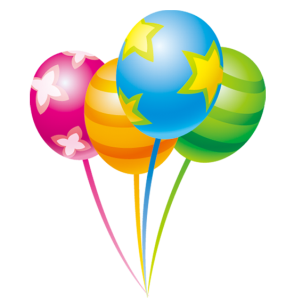 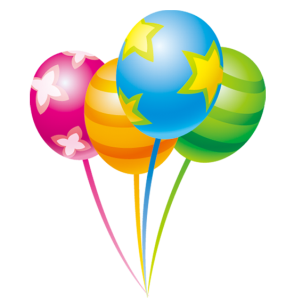 Về nhà
Tìm đọc thêm những bài văn, bài thơ,...viết về những hoạt động yêu thích của em trong đó có ít nhất một hình ảnh so sánh.
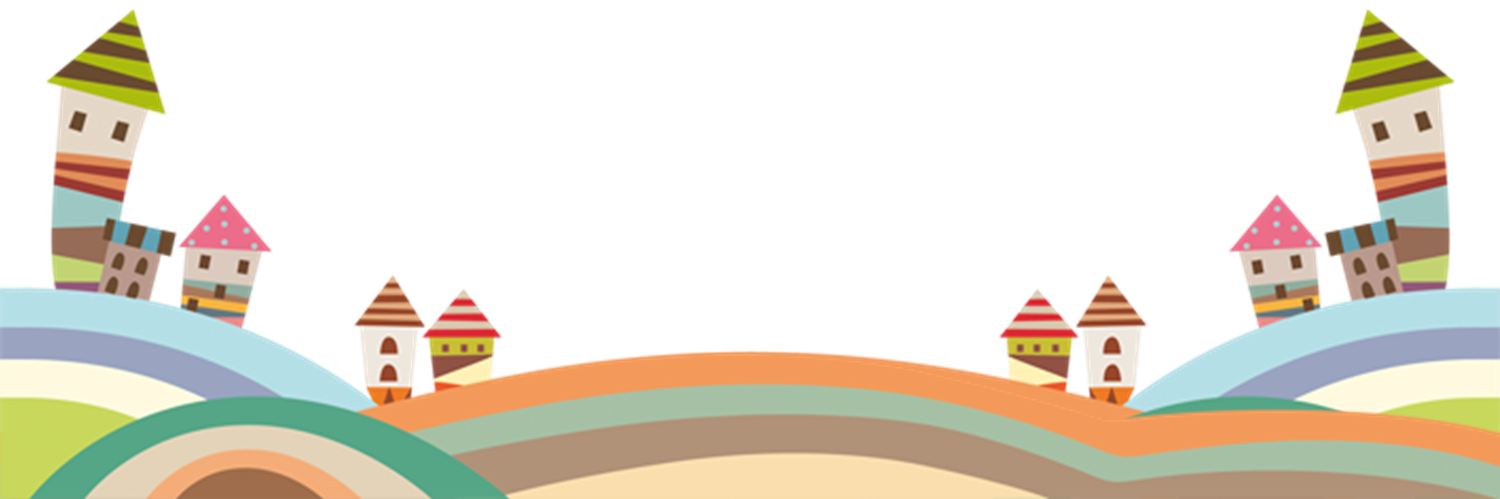 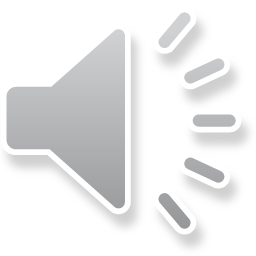 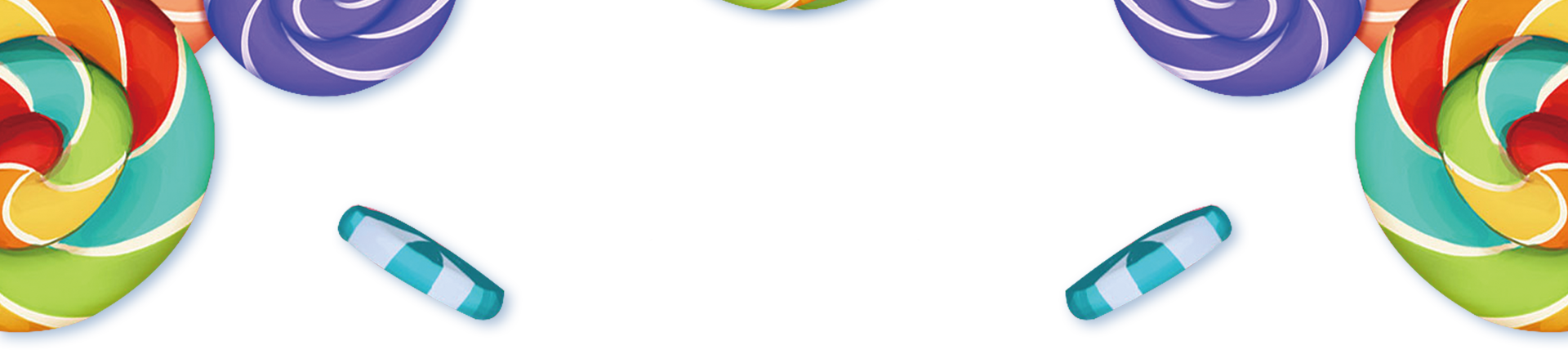 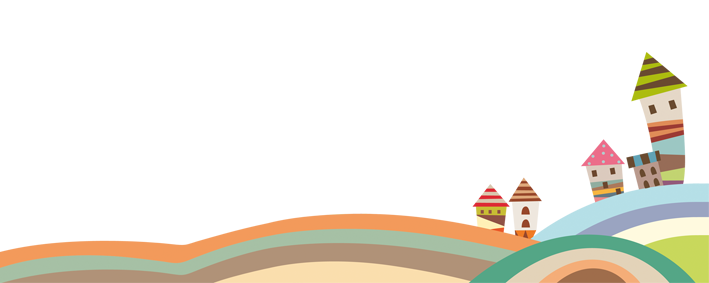 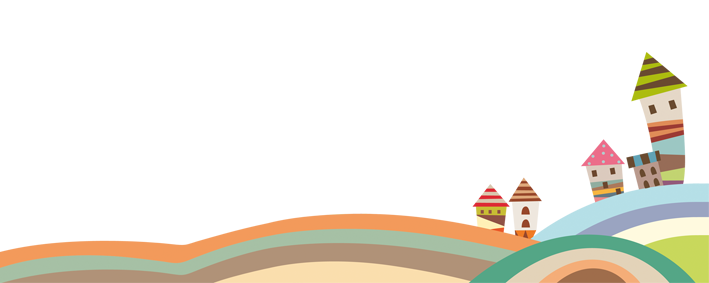 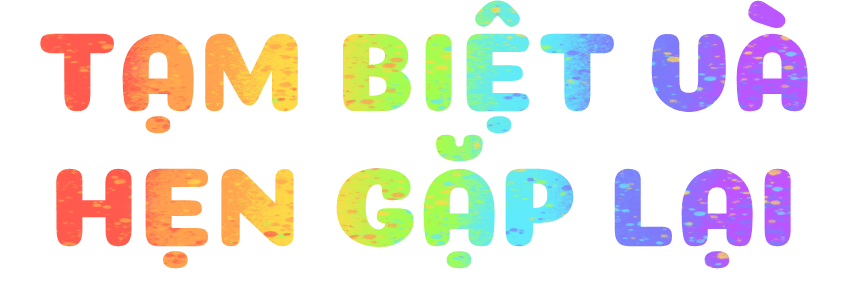 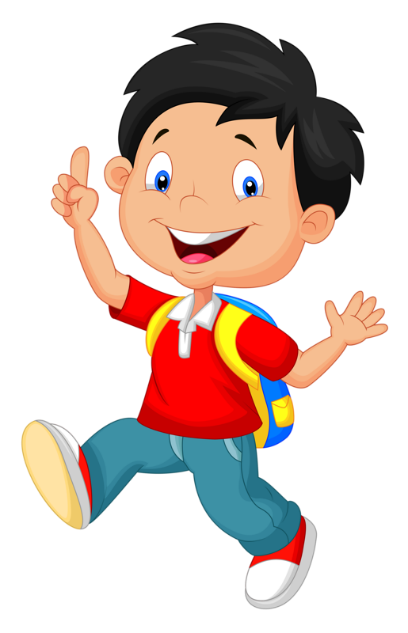 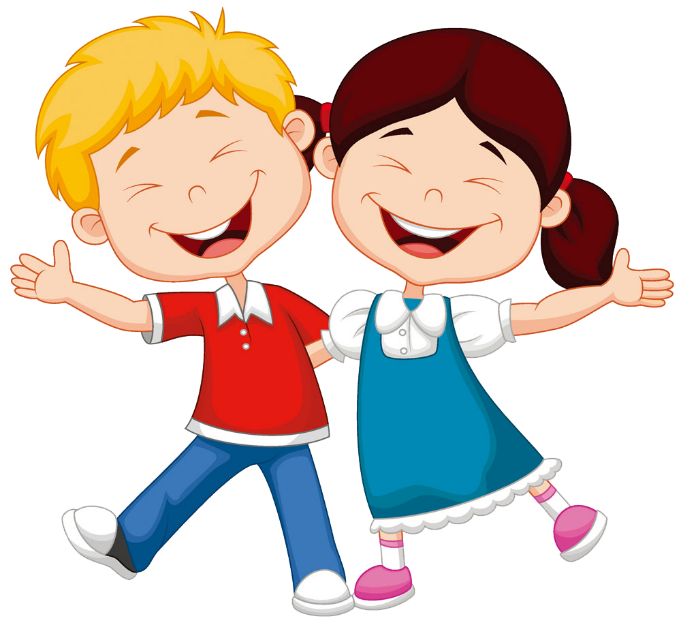